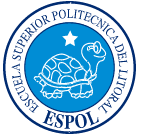 ESCUELA SUPERIOR POLITÉCNICA DEL LITORALFacultad de Ingeniería en Electricidad y Computación“Identificación y diseño del controlador para un sistema regulador de nivel de líquido en un tanque”     TESINA DE SEMINARIO	 Previo a la obtención del Título de: INGENIERO EN ELECTRICIDAD ESPECIALIZACIÓN ELECTRÓNICA Y AUTOMATIZACIÓN INDUSTRIAL Presentada por: Willy José Jama BarzolaKleber Cristhian Cordero Correa GUAYAQUIL – ECUADORAÑO: 2011
OBJETIVOS
Demostrar la validez, utilidad y conveniencia de la técnica de identificación de sistemas, aplicada a un proceso real.
Aplicar técnicas para modelación y simulación de un sistema dinámico mediante MATLAB.
Diseñar un controlador optimo, basado en la identificación
SISTEMA A IDENTIFICAR
MODELO TEÓRICO
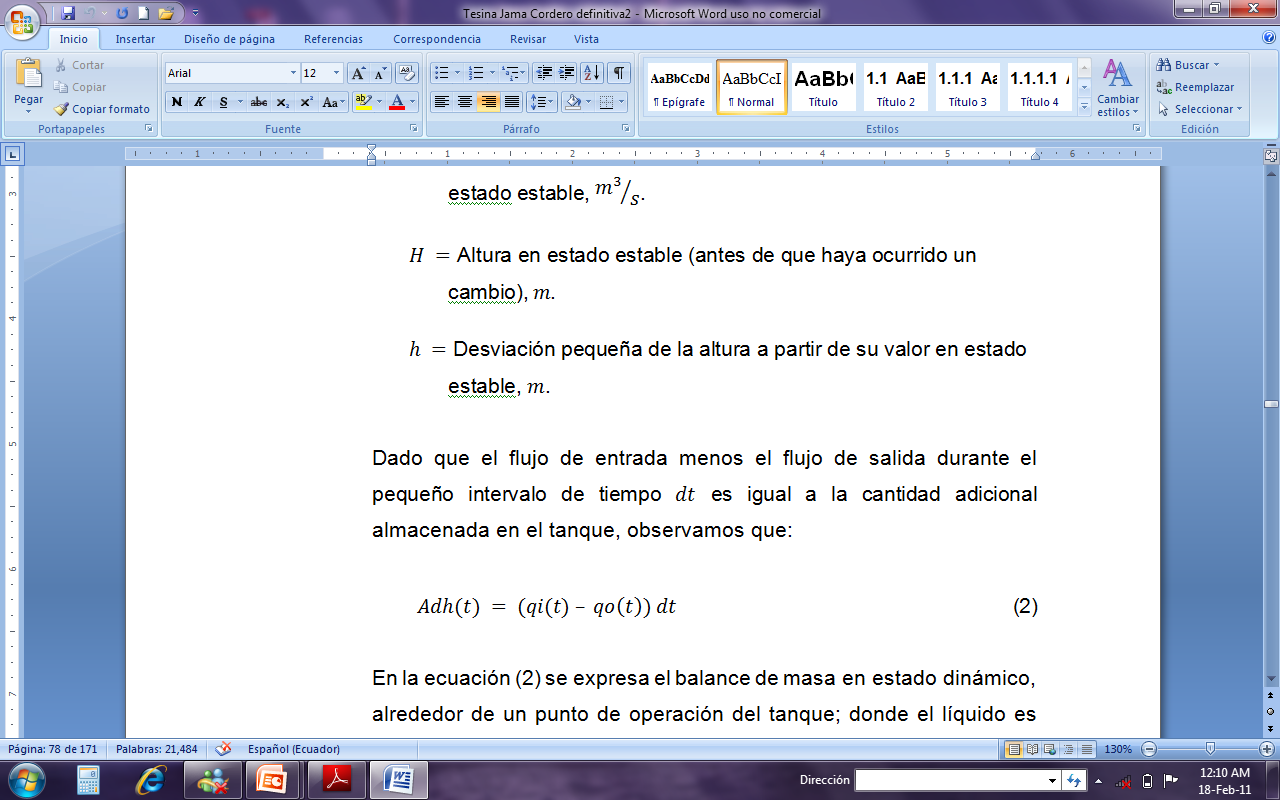 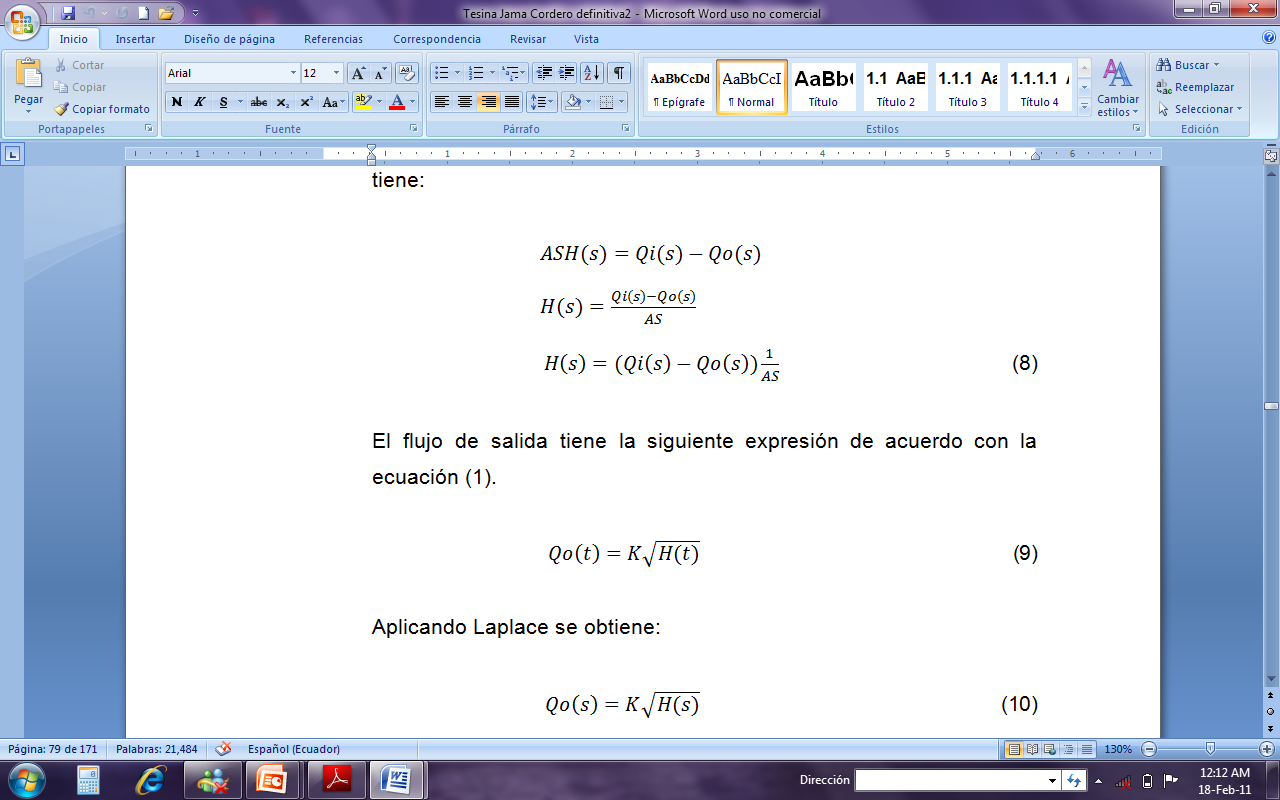 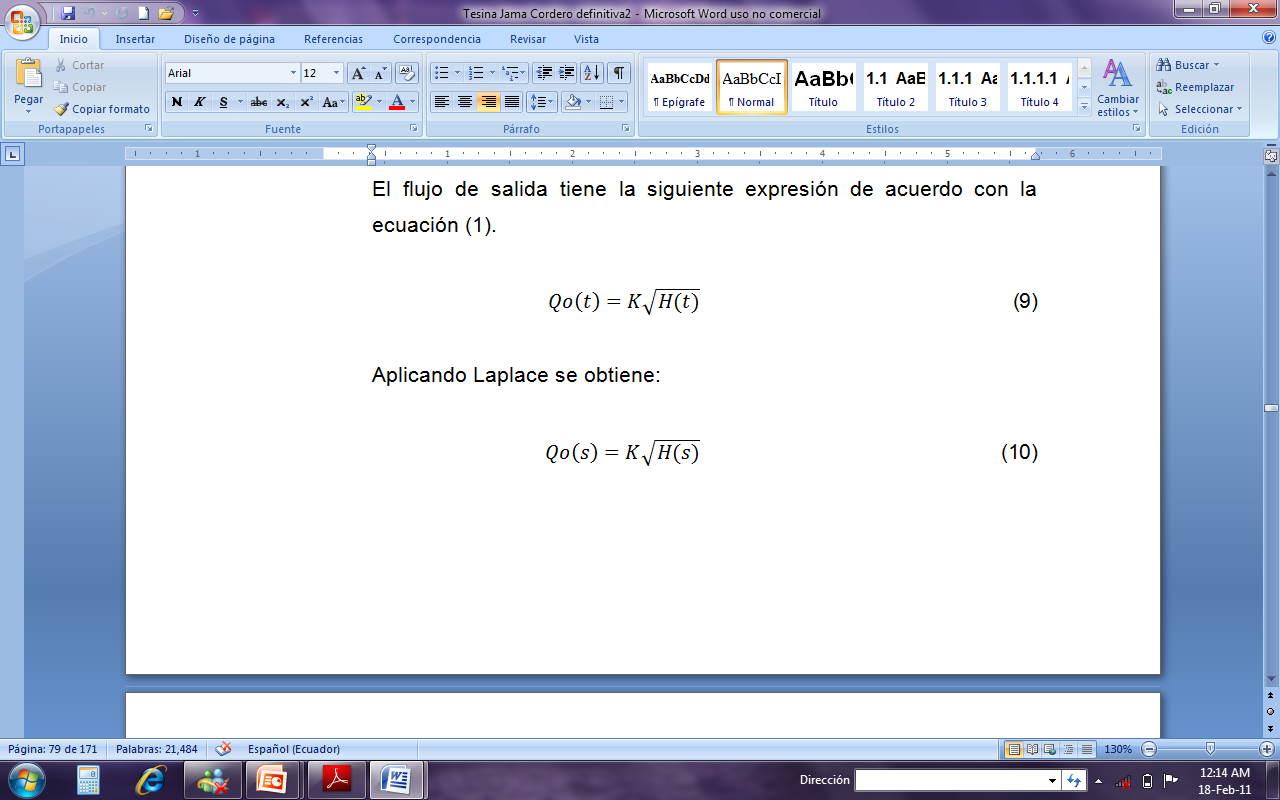 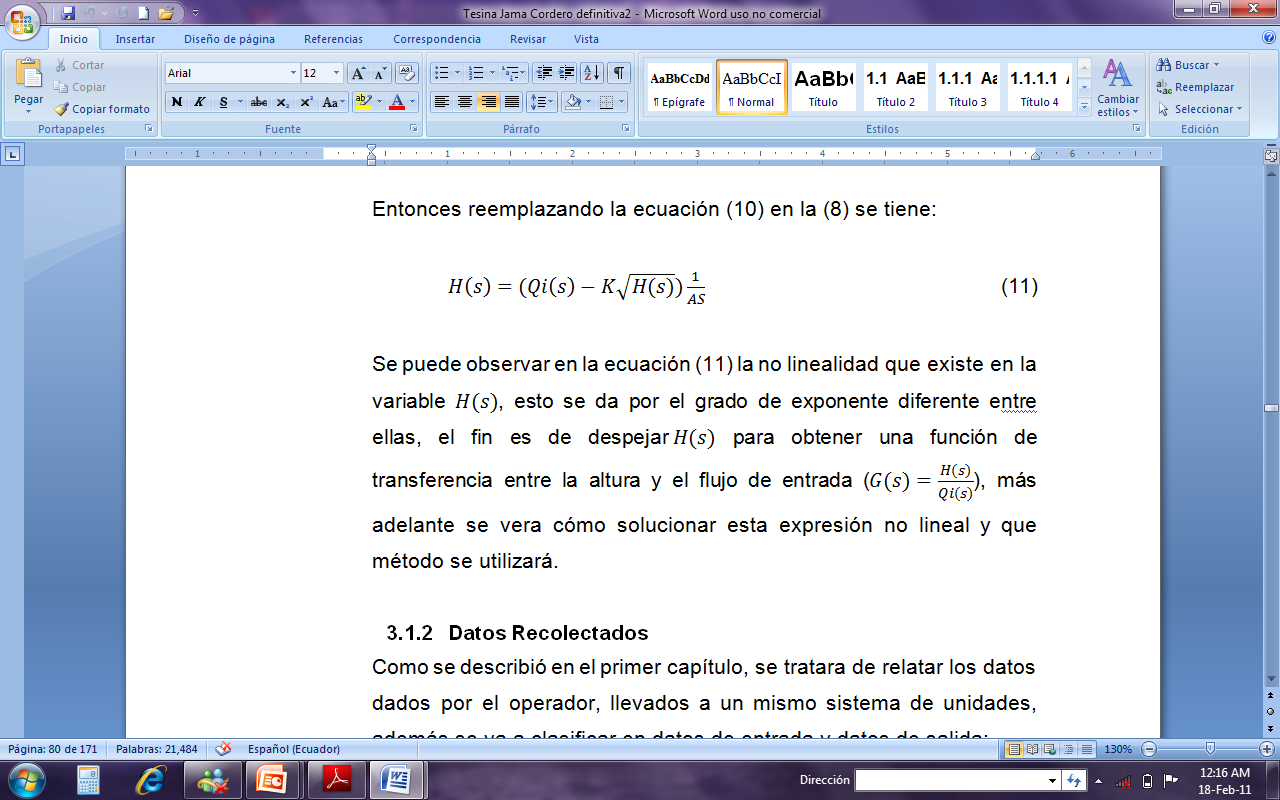 MODELO TEÓRICO SIMULADO(planta)
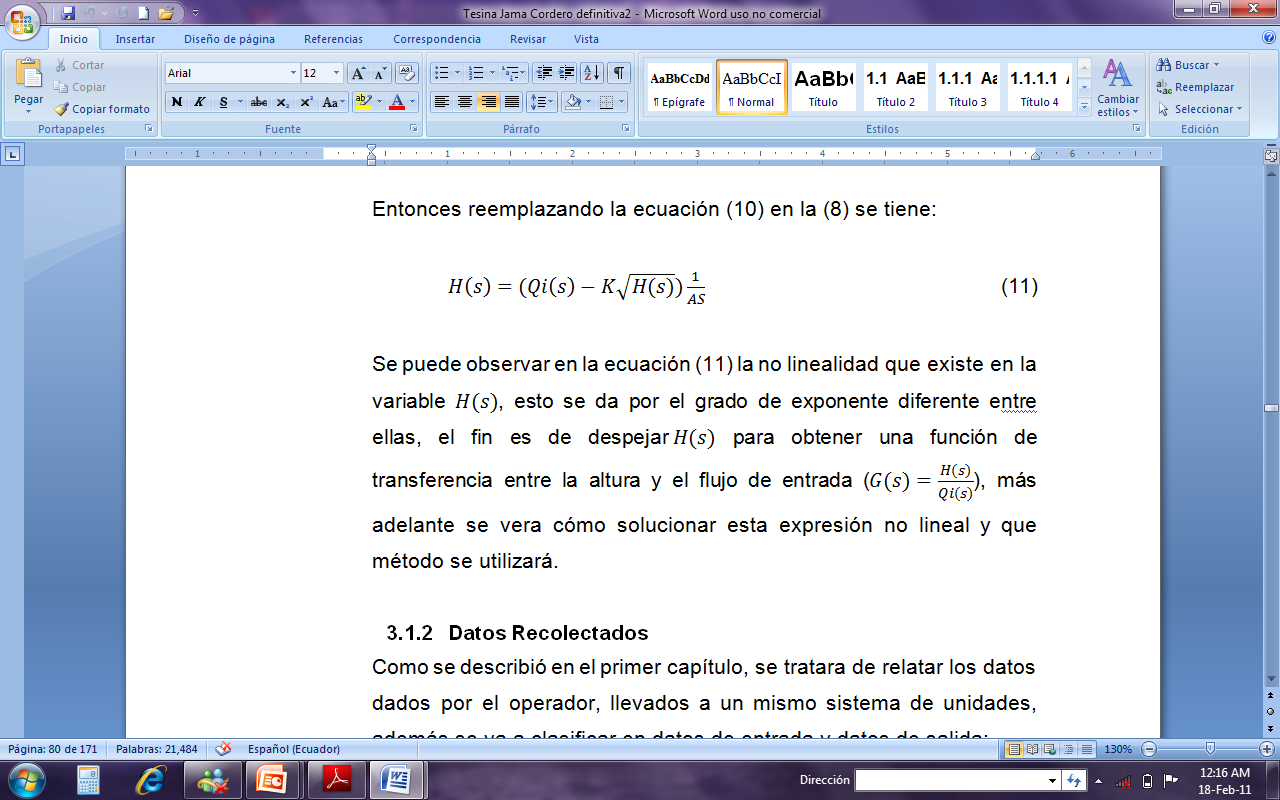 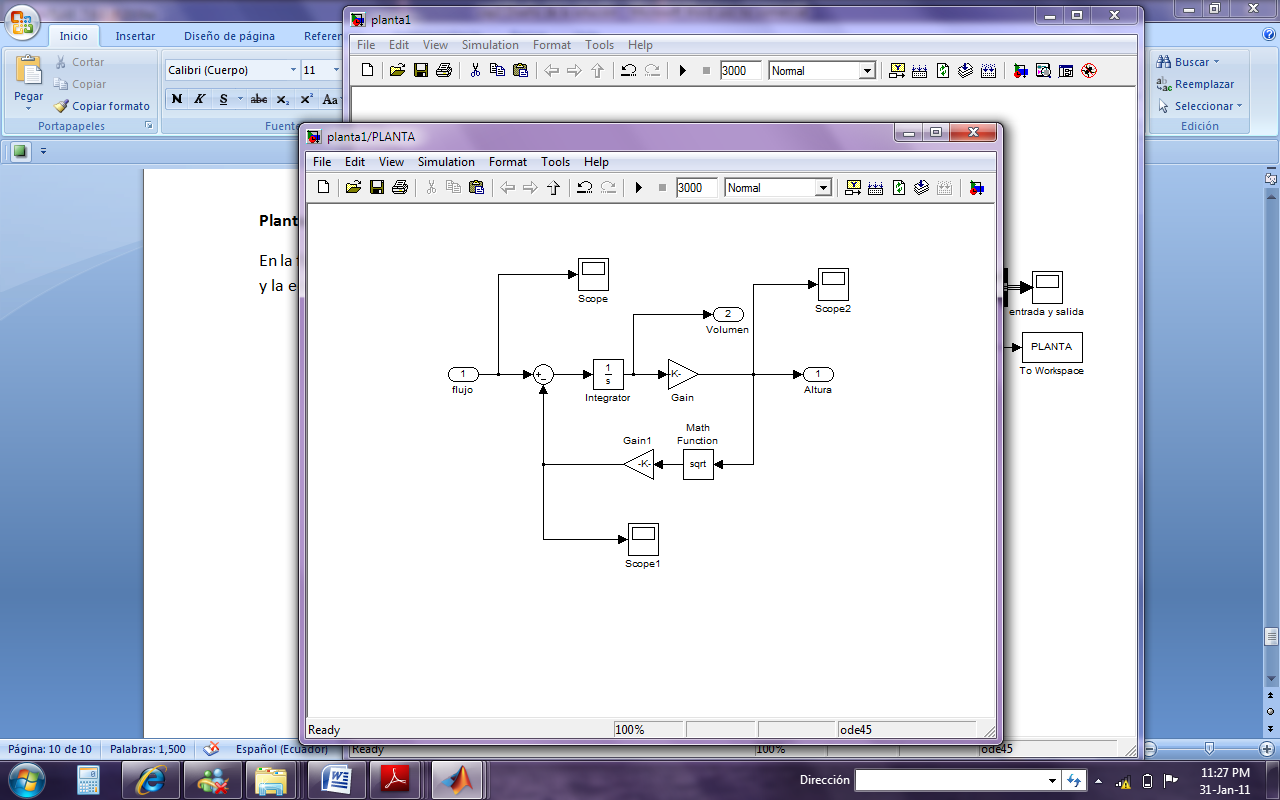 SISTEMA SIMULADO
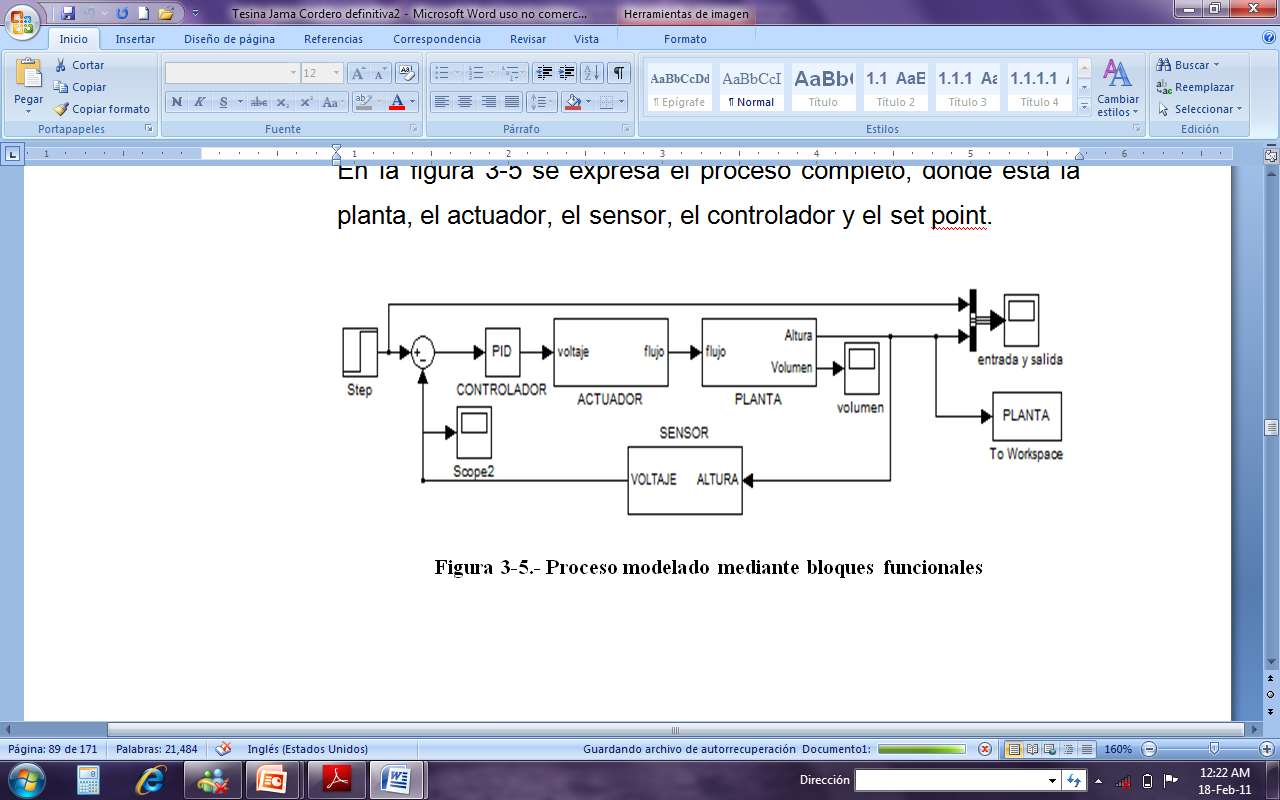 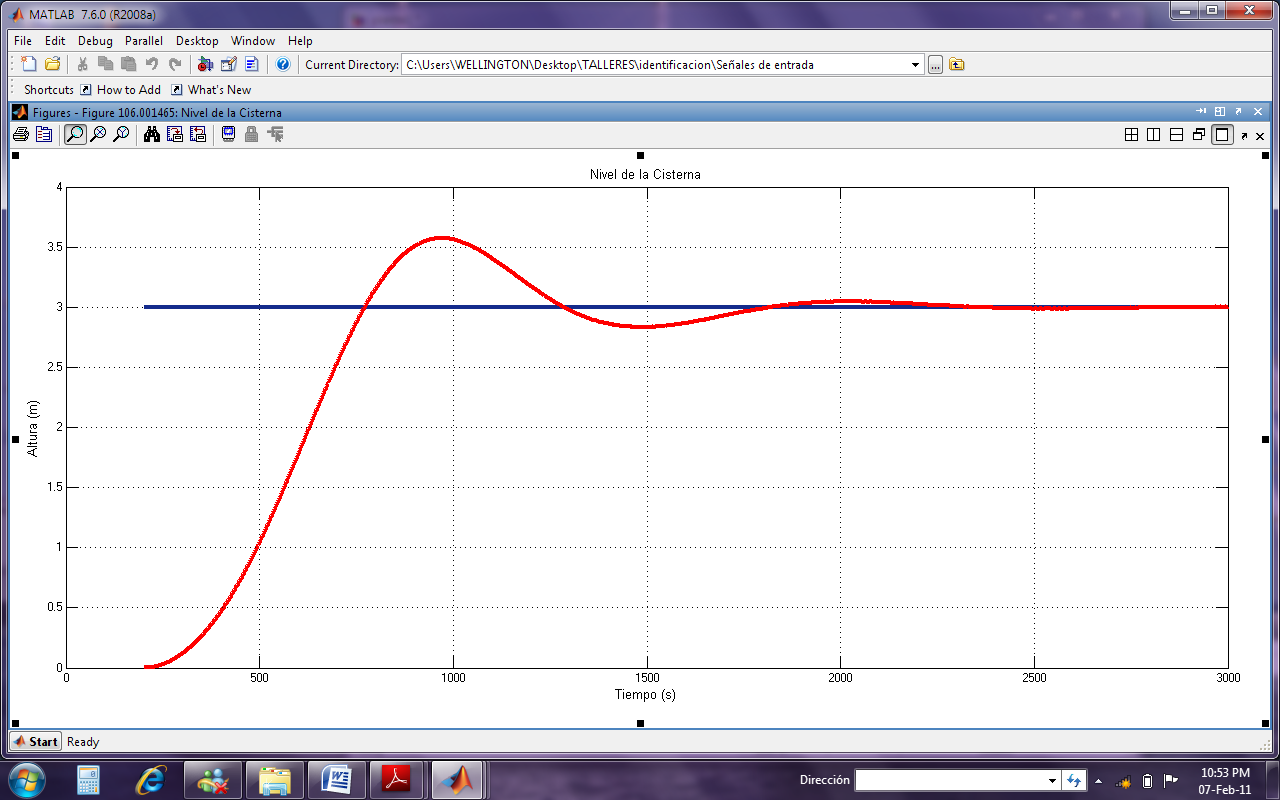 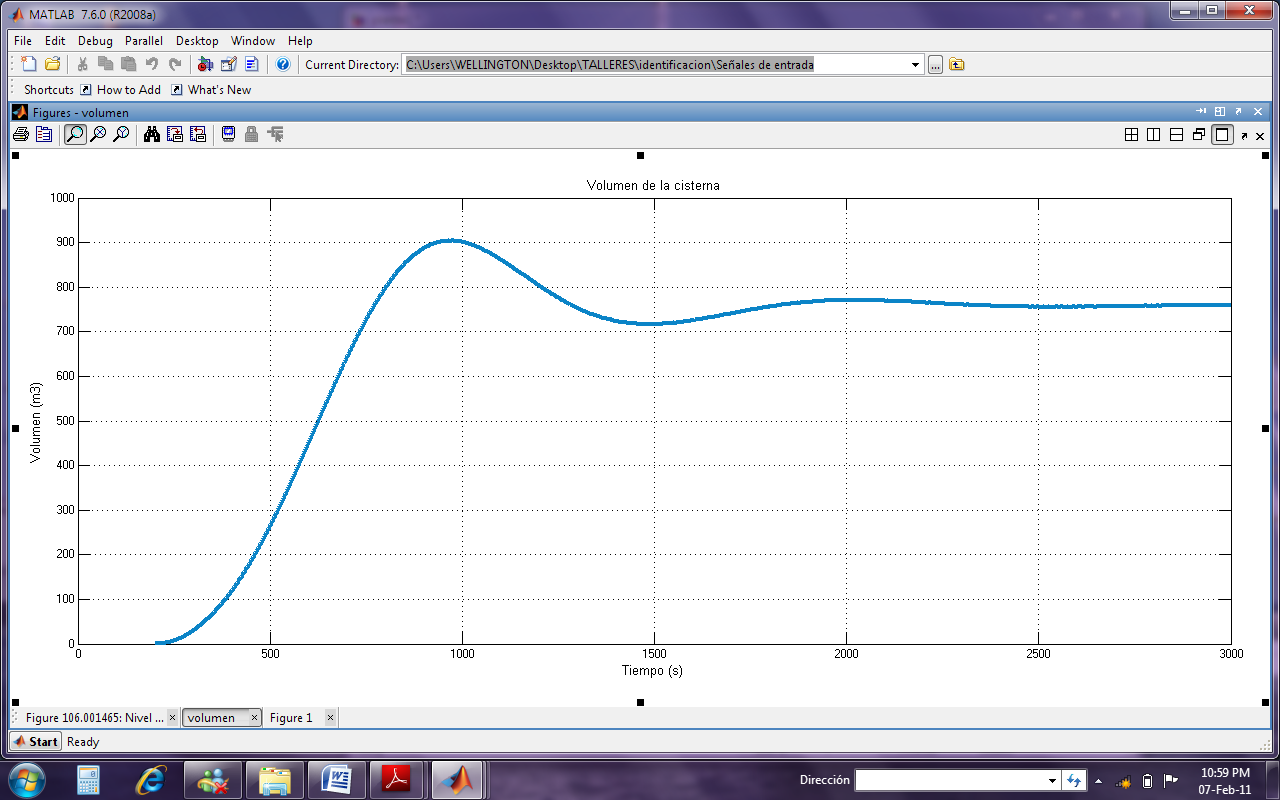 Validación entre valores reales y simulados
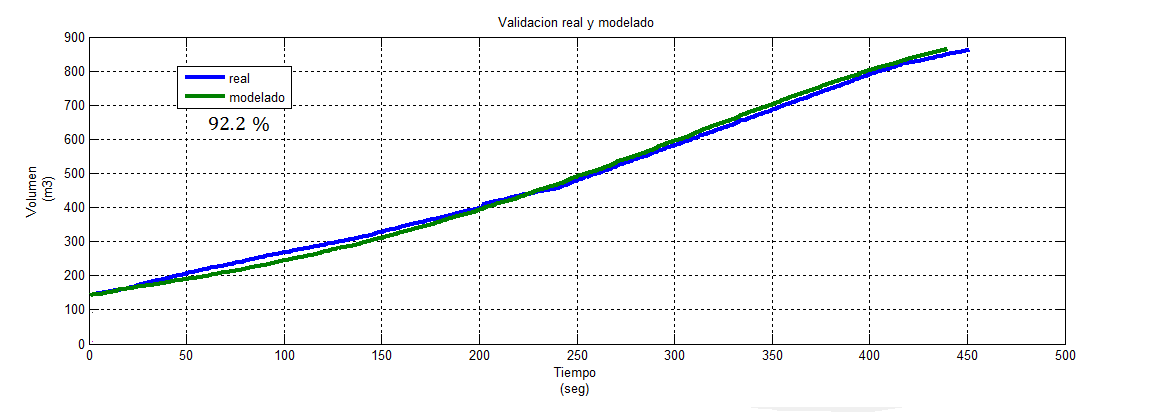 DISEÑO DE LA SEÑAL DE ENTRADA
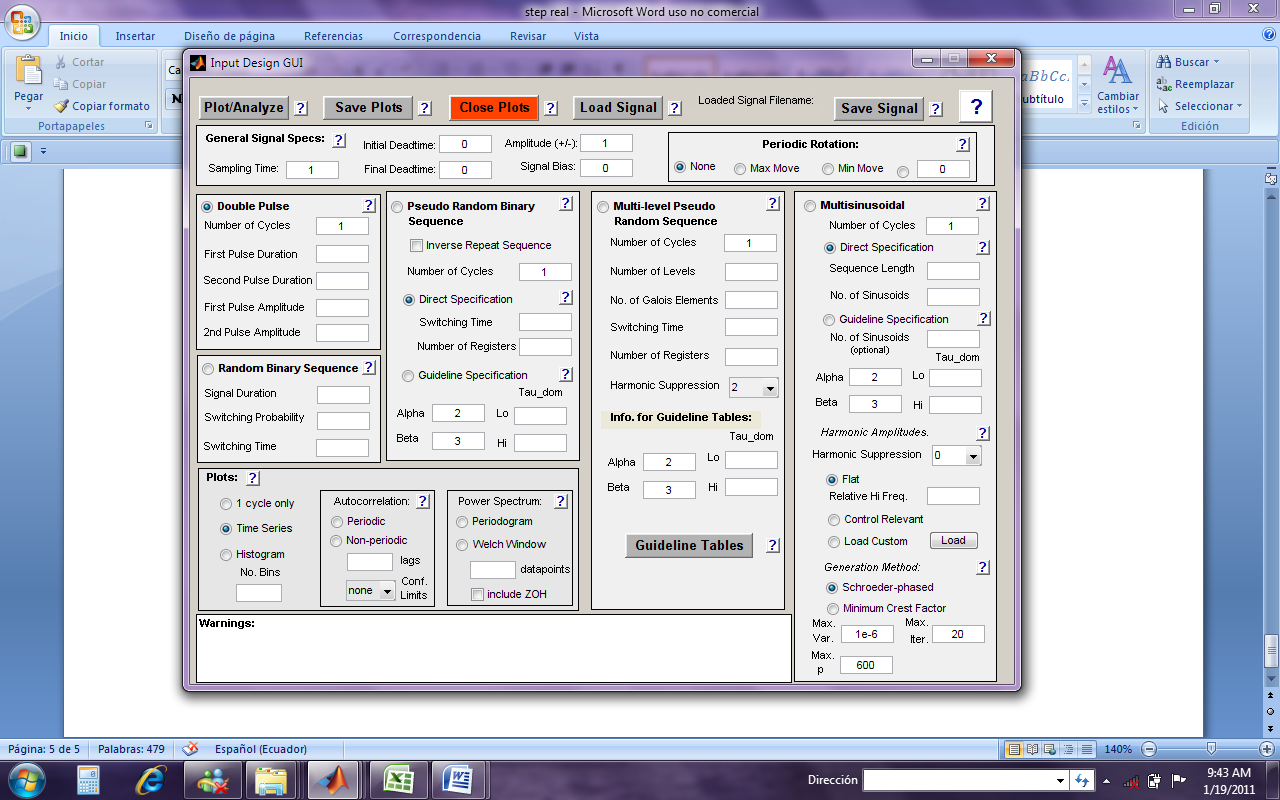 SELECCIÓN DE LA SEÑAL APROPIADA
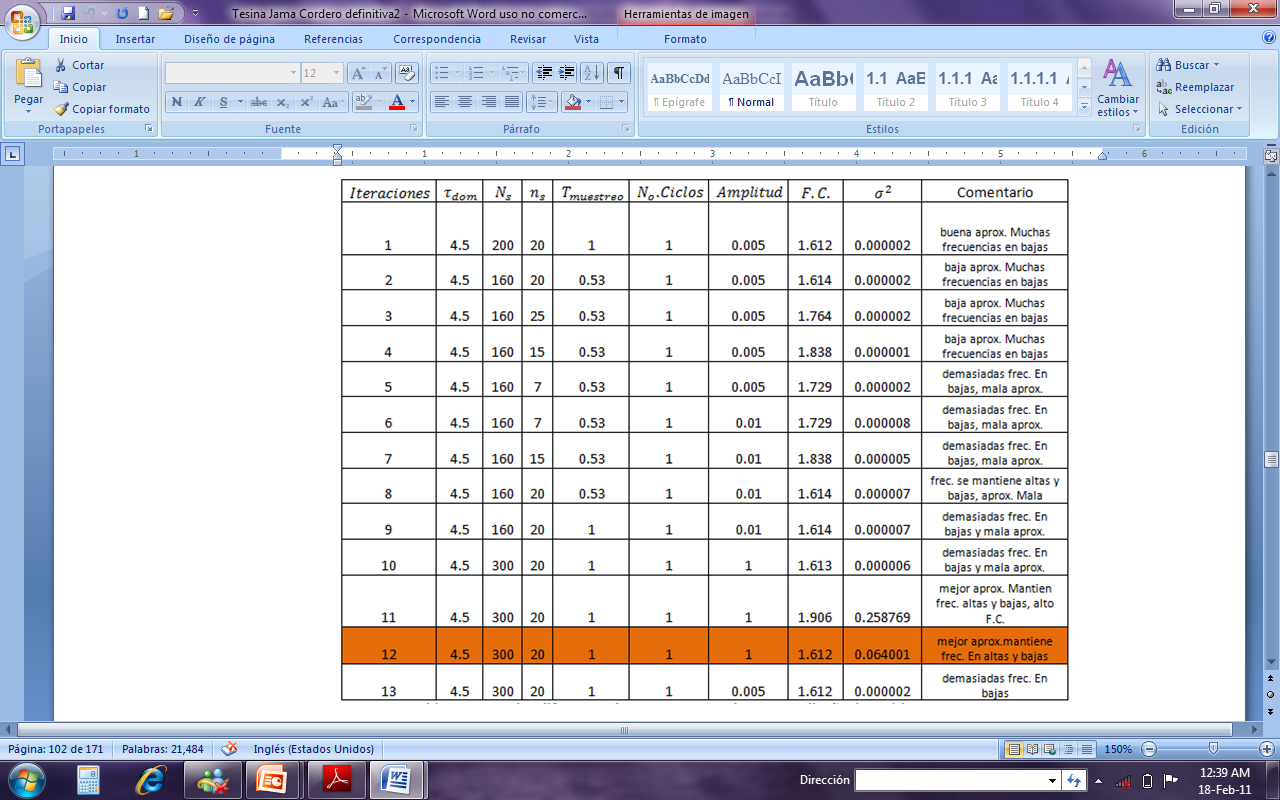 GRAFICOS DE LA SEÑAL DE ENTRADA
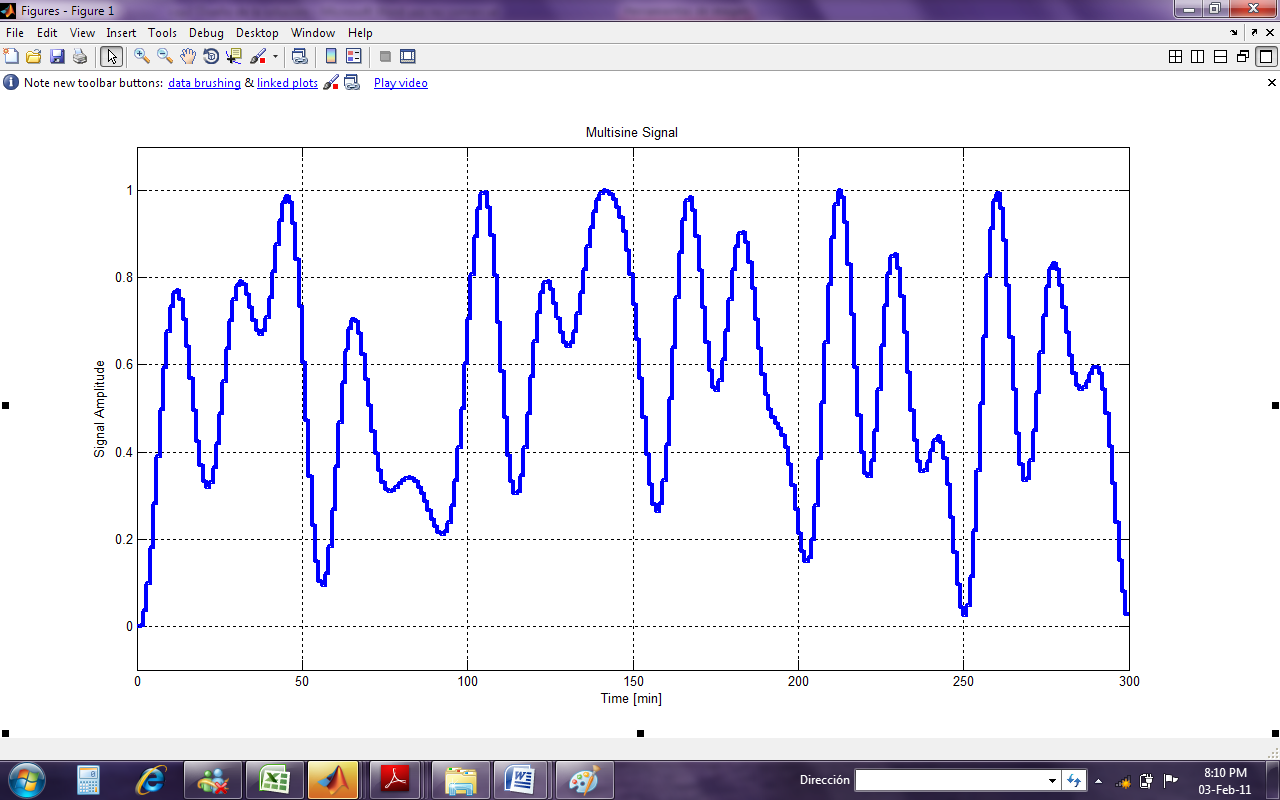 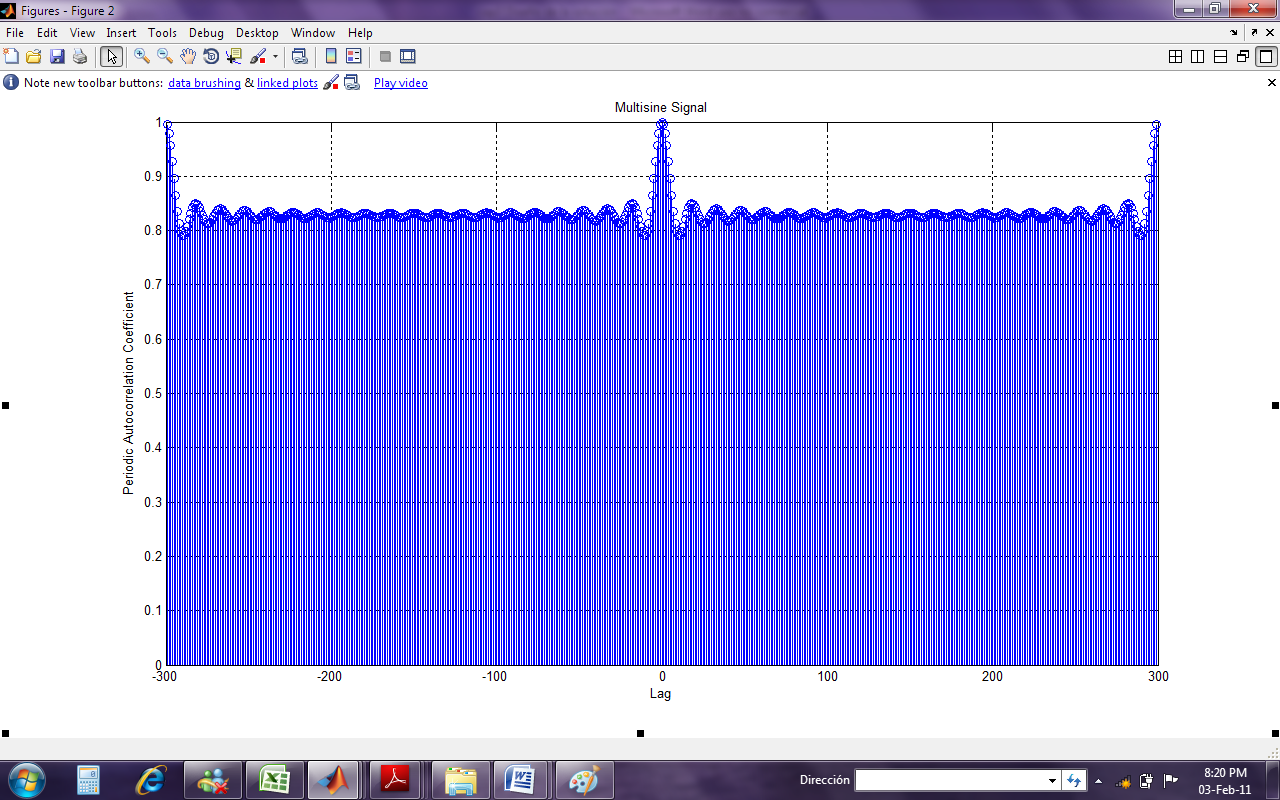 IDENTIFICACIÓN DEL PROCESO SIMULADO
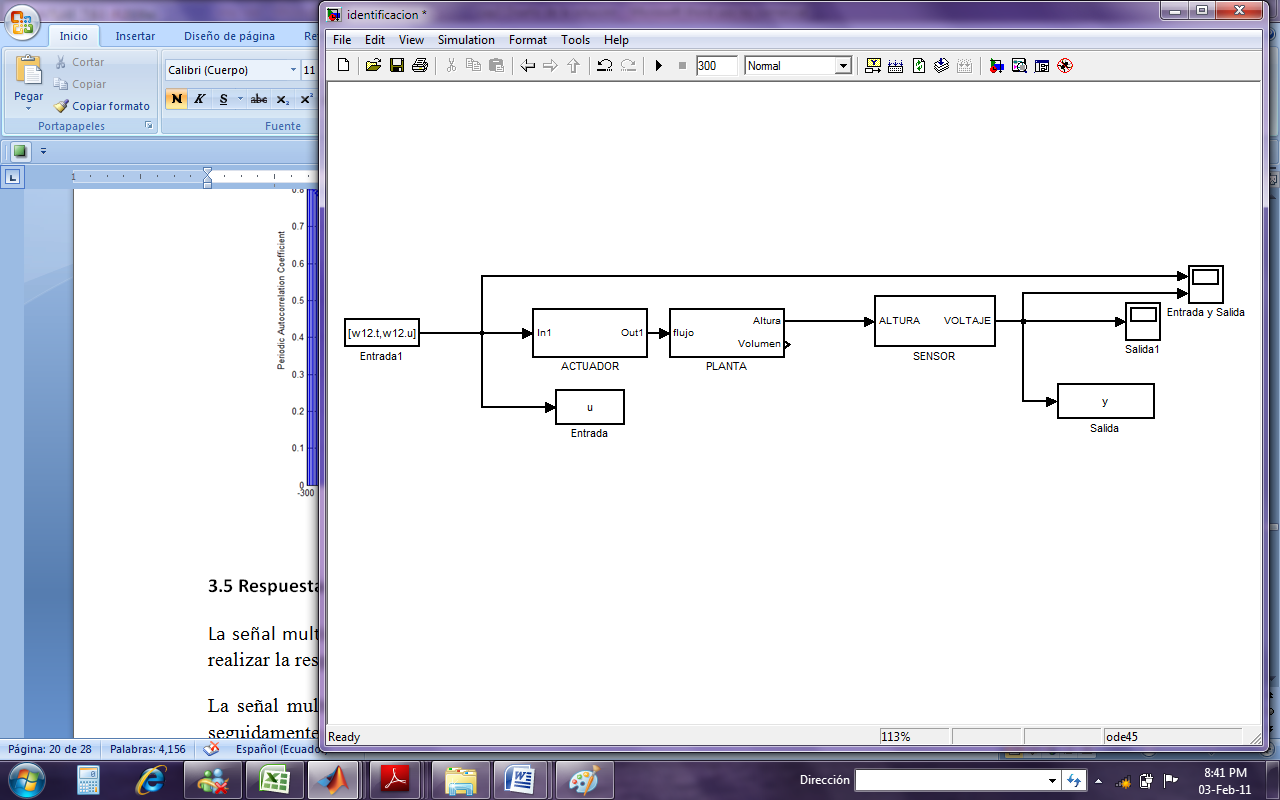 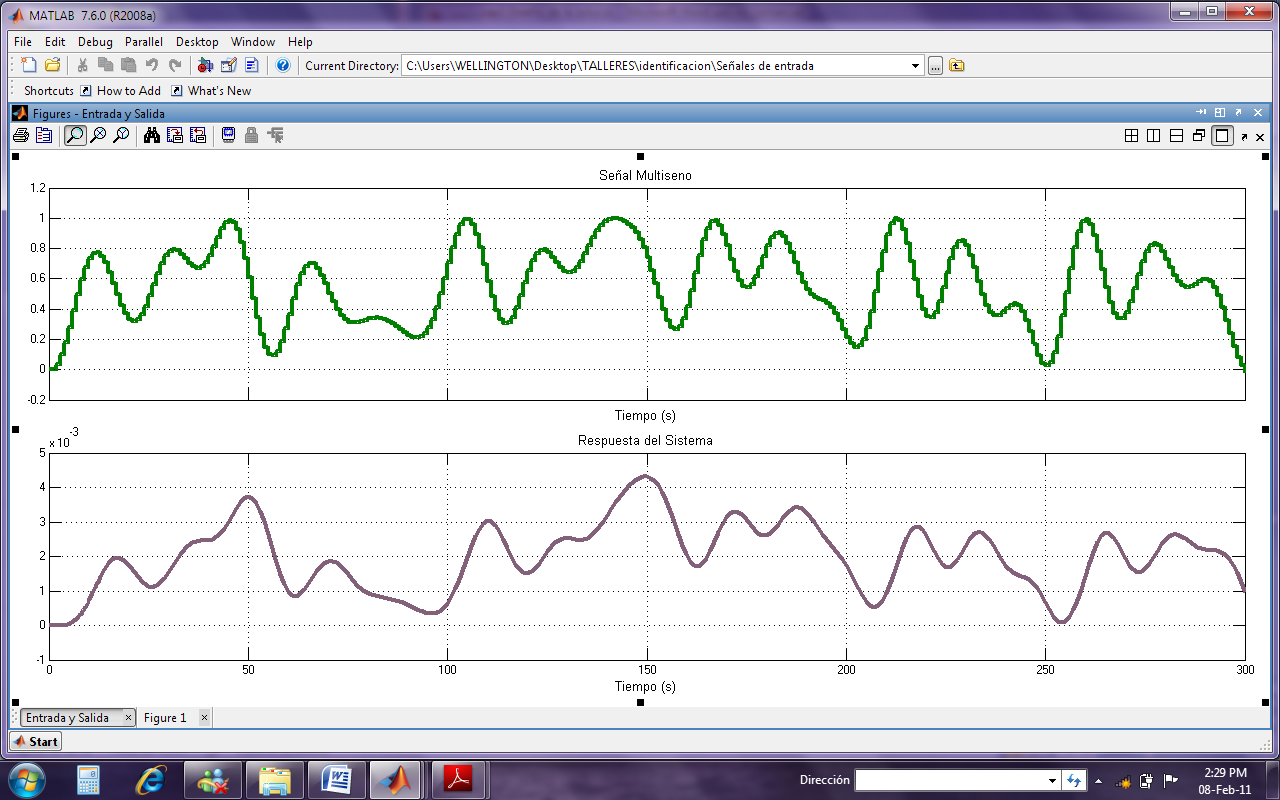 HERRAMIENTAS PARA LA IDENTIFICACIÓN
El proceso de identificación se simplifica utilizando una herramienta
implementada en Matlab mediante la ayuda del módulo System Identification.
 La herramienta tiene una serie de funciones programadas que sirven para realizar la
siguiente secuencia de operaciones:
 
Carga archivo de datos, es decir los datos registrados en un osciloscopio.
Organiza y filtra los datos, removiendo los valores medios y filtrando el ruido en los mismos. 
Adicionalmente separa datos para identificación y datos para validación.
Aplica método predictor de error, mediante un modelo del sistema en variables de estado.
Realiza proceso de validación, comparando gráficamente los resultados. 
Adicionalmente, entrega el porcentaje de aciertos y el análisis de correlación de los residuos con la entrada.
ORGANIZACIÓN Y FILTRACIÓN DE DATOS
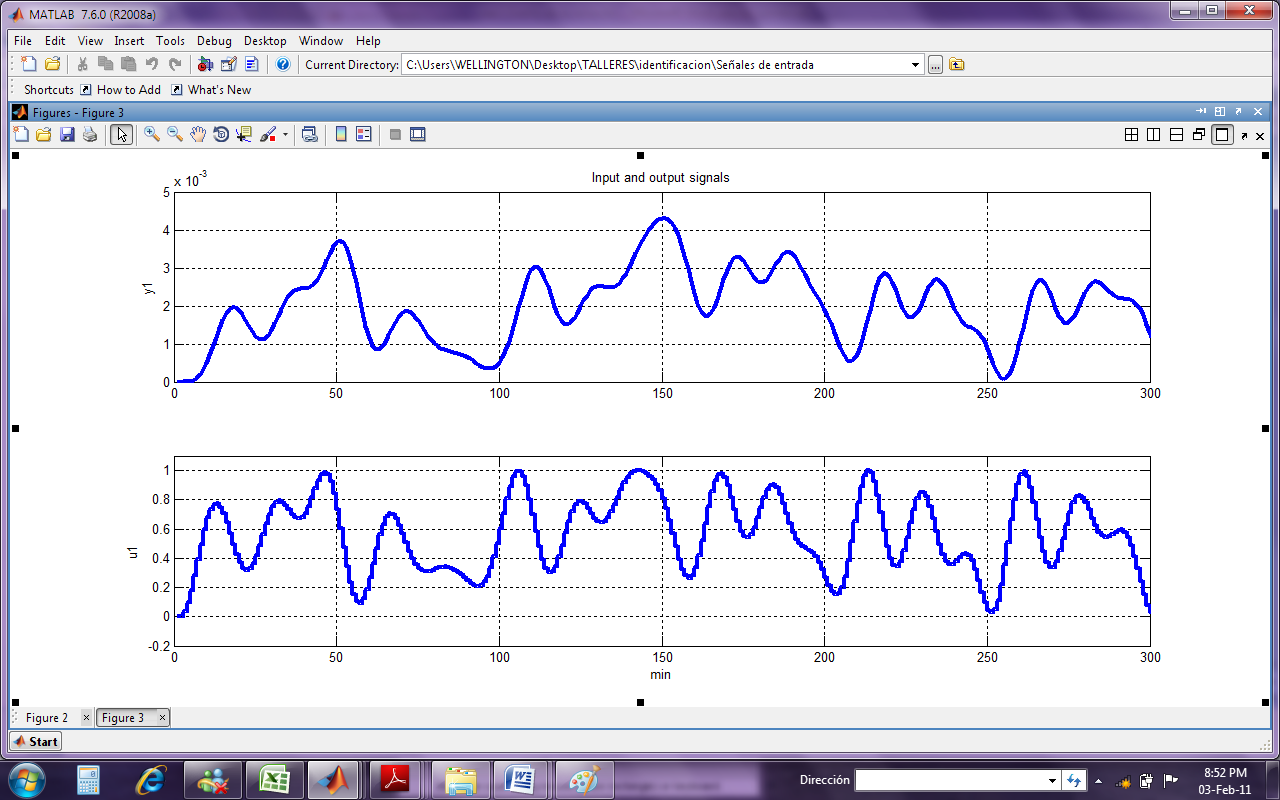 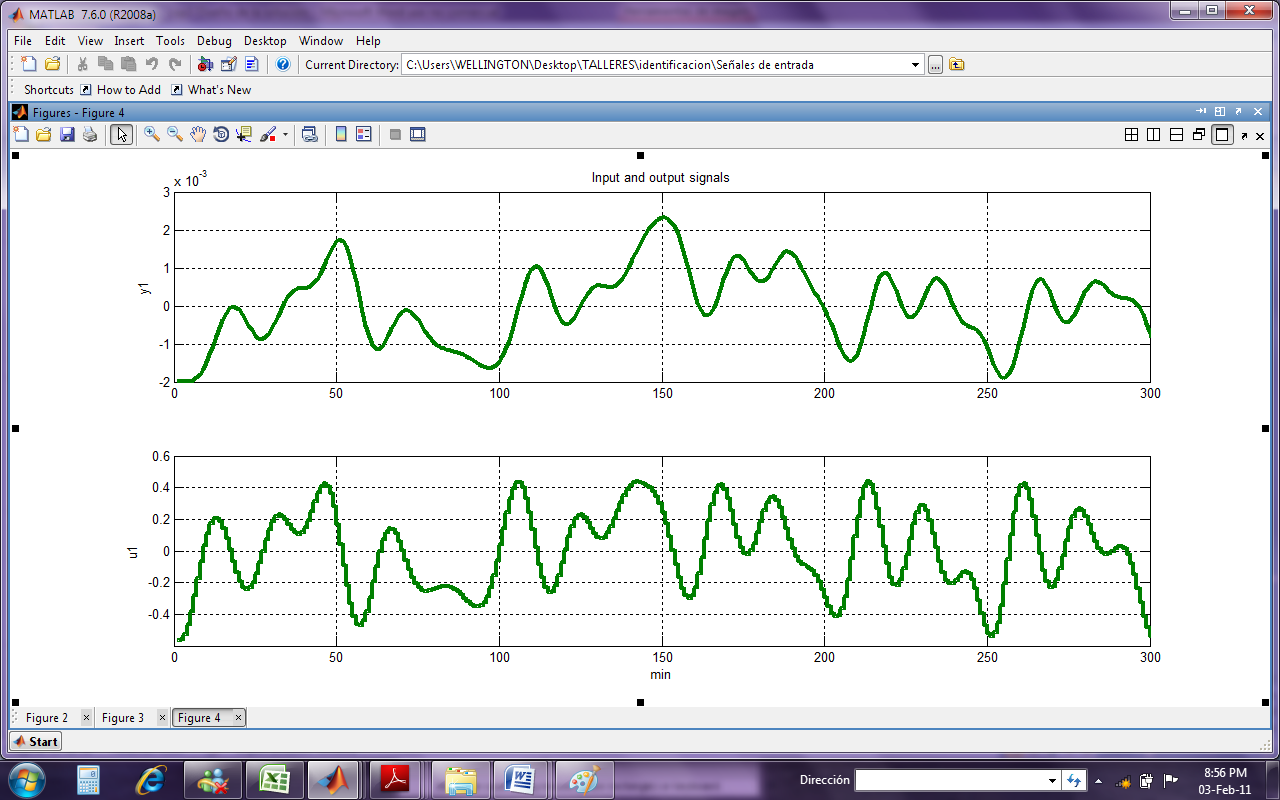 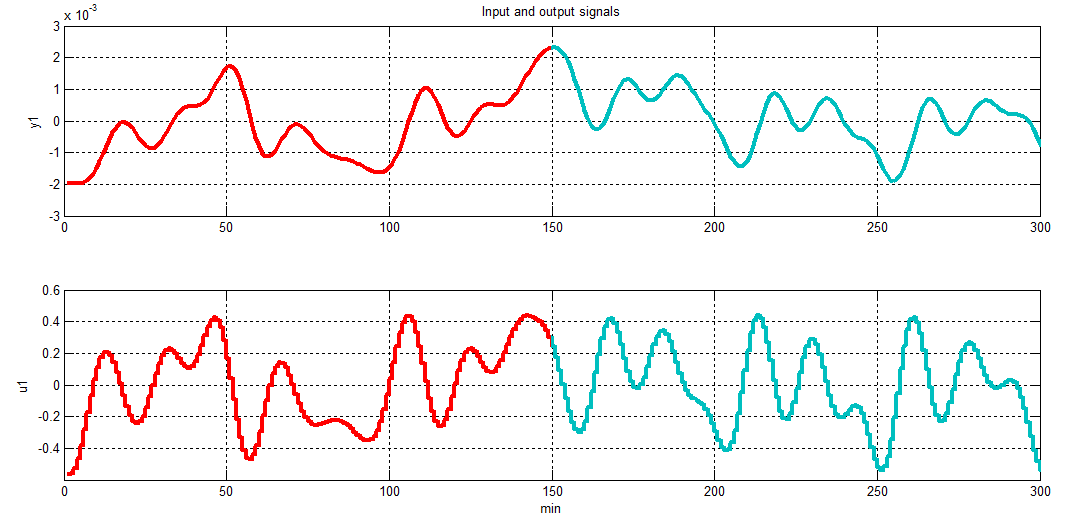 OBJETIVO DE LA IDENTIFICACIÓN
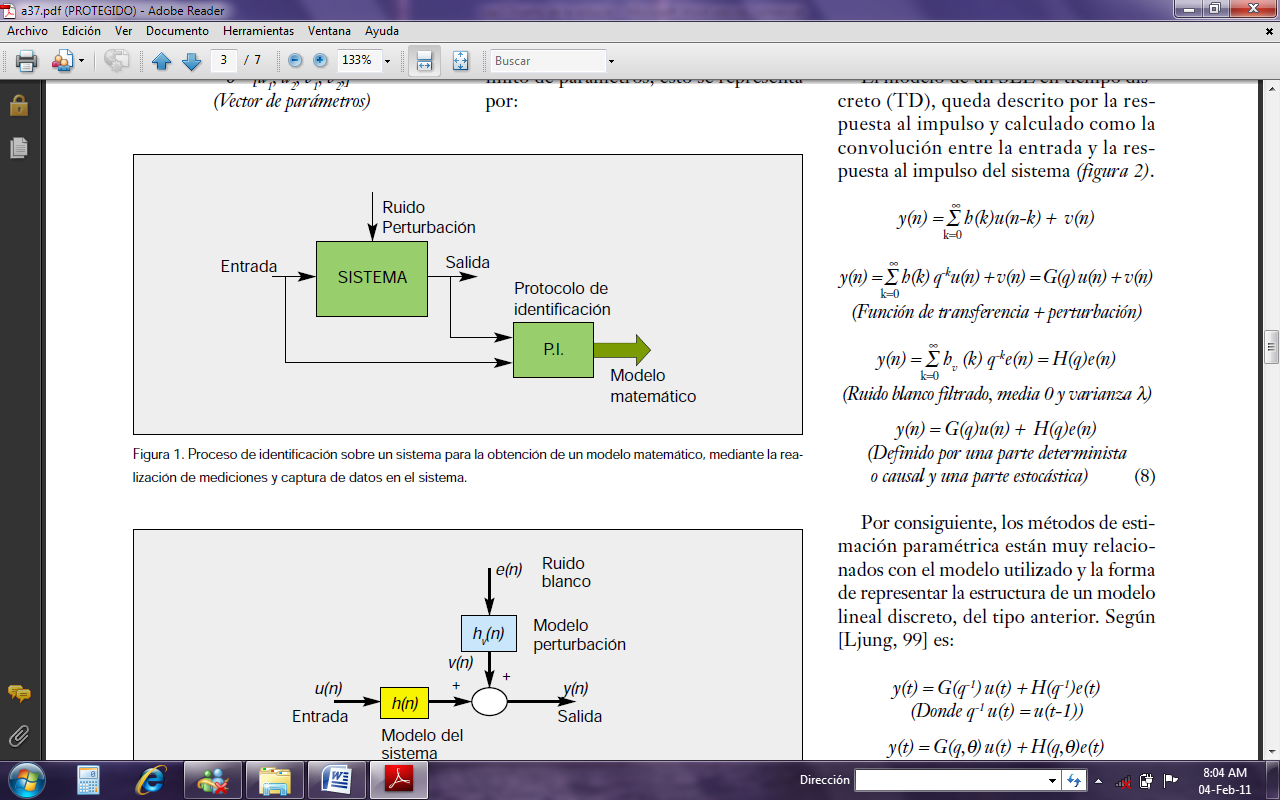 PROCESO DE IDENTIFICACIÓN
Métodos de Identificación Paramétrica
Los métodos de identificación paramétrica utilizan una estructura de modelo definida:
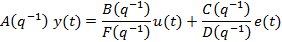 Análisis con el Modelo ARX
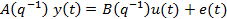 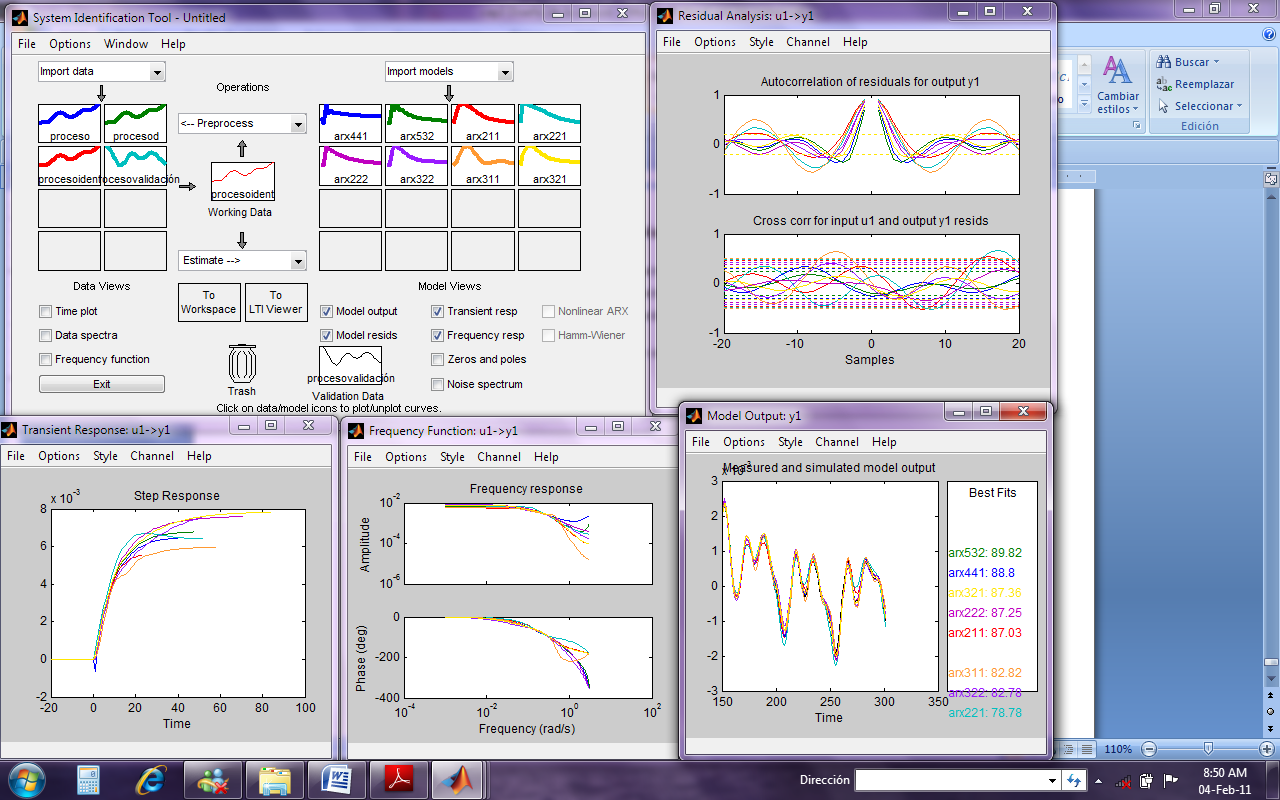 Análisis con el Modelo ARX
Análisis con el Modelo ARX
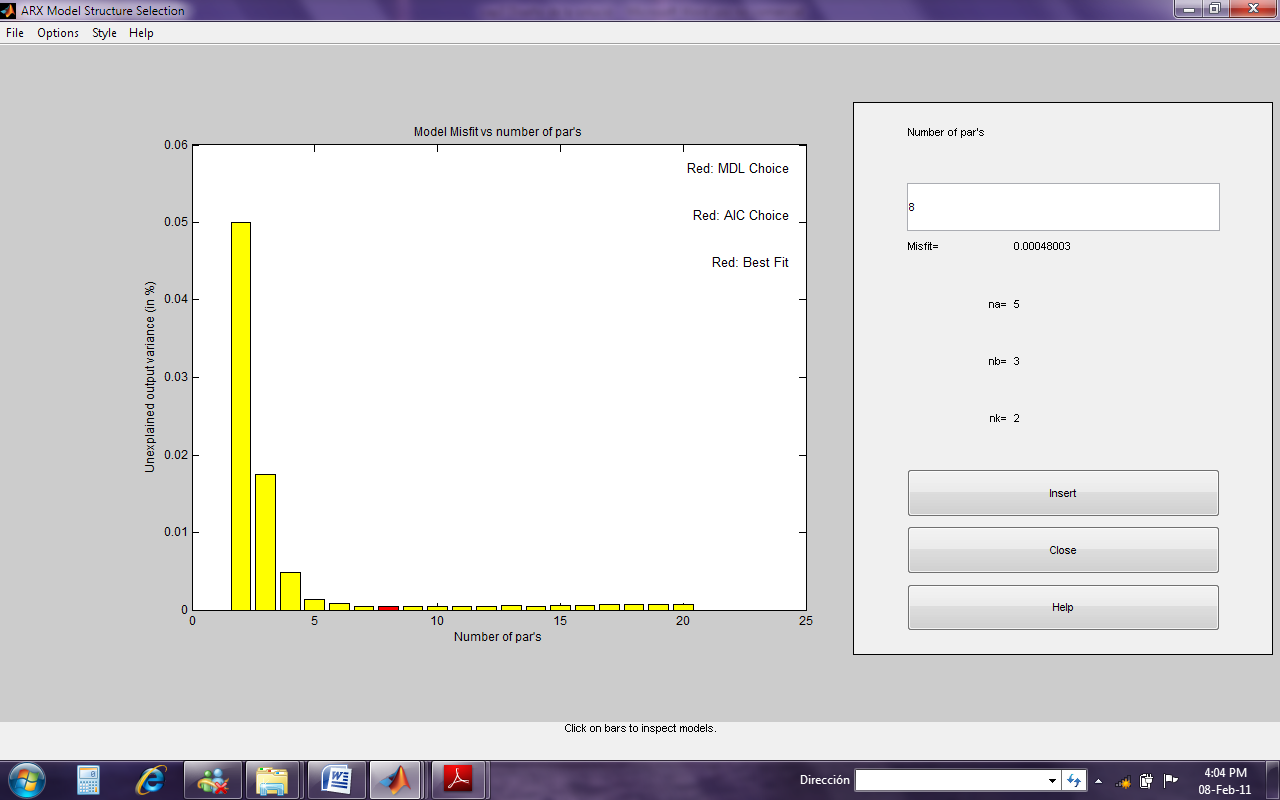 Análisis con el Modelo ARX
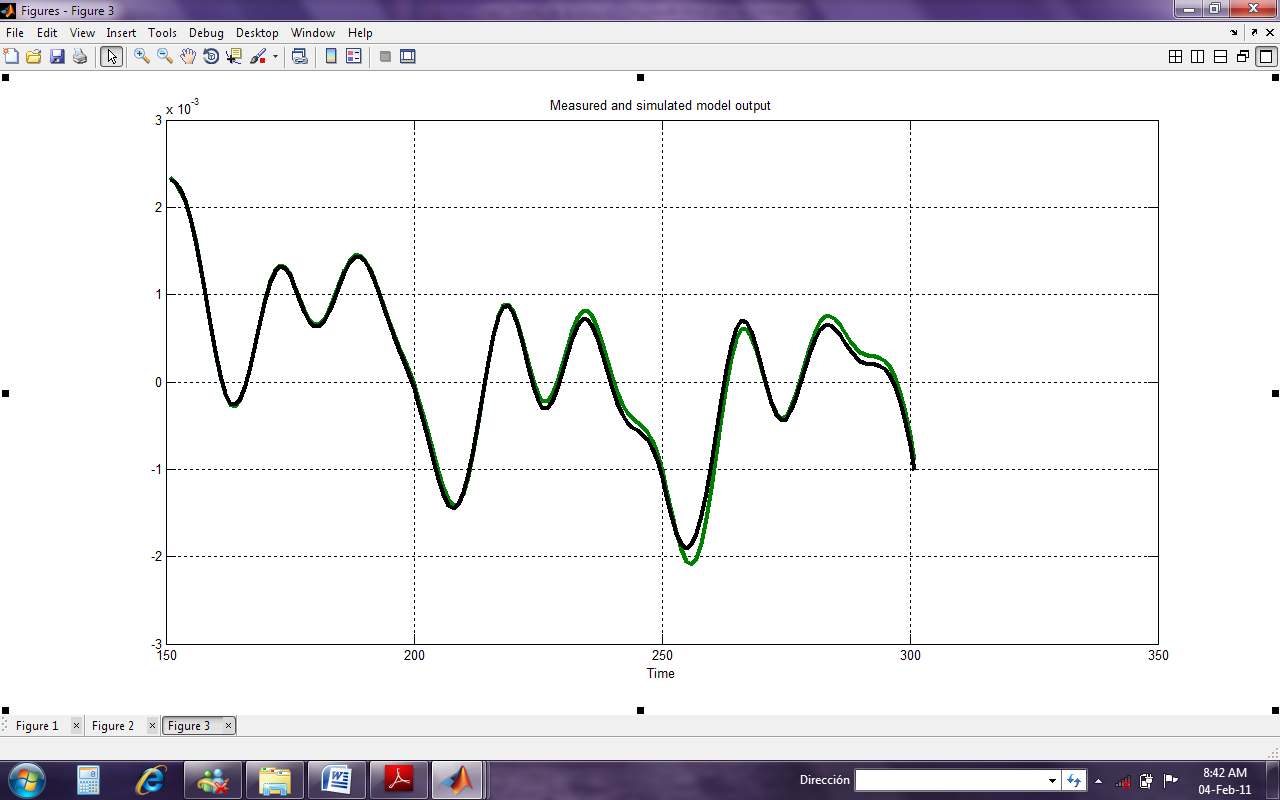 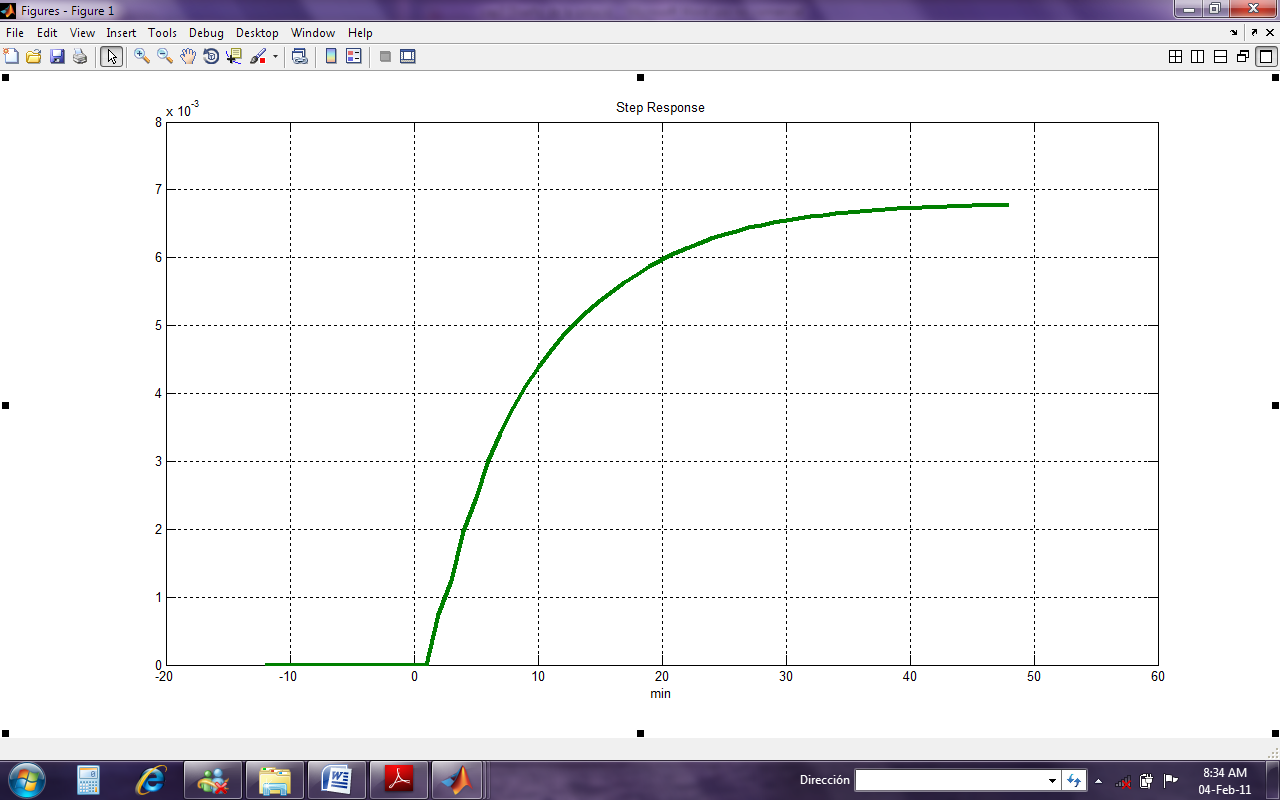 Análisis con el Modelo ARX
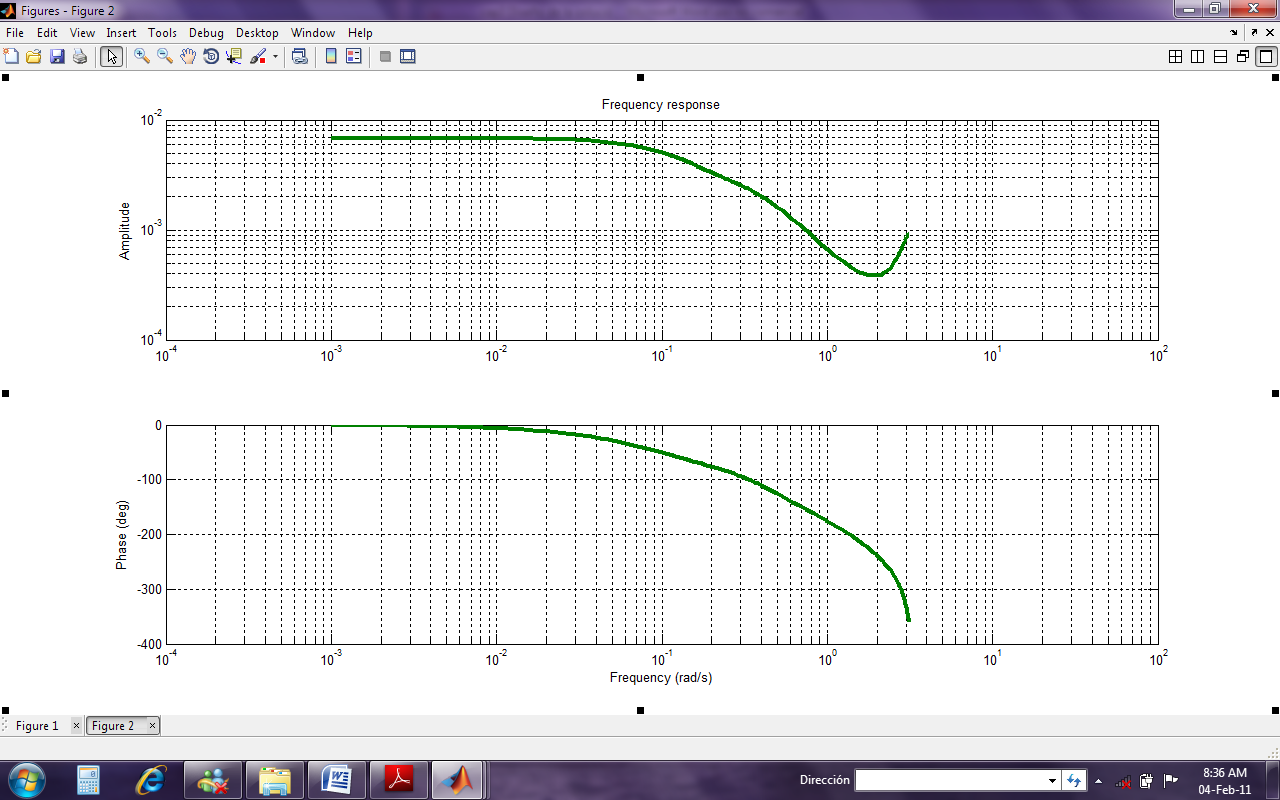 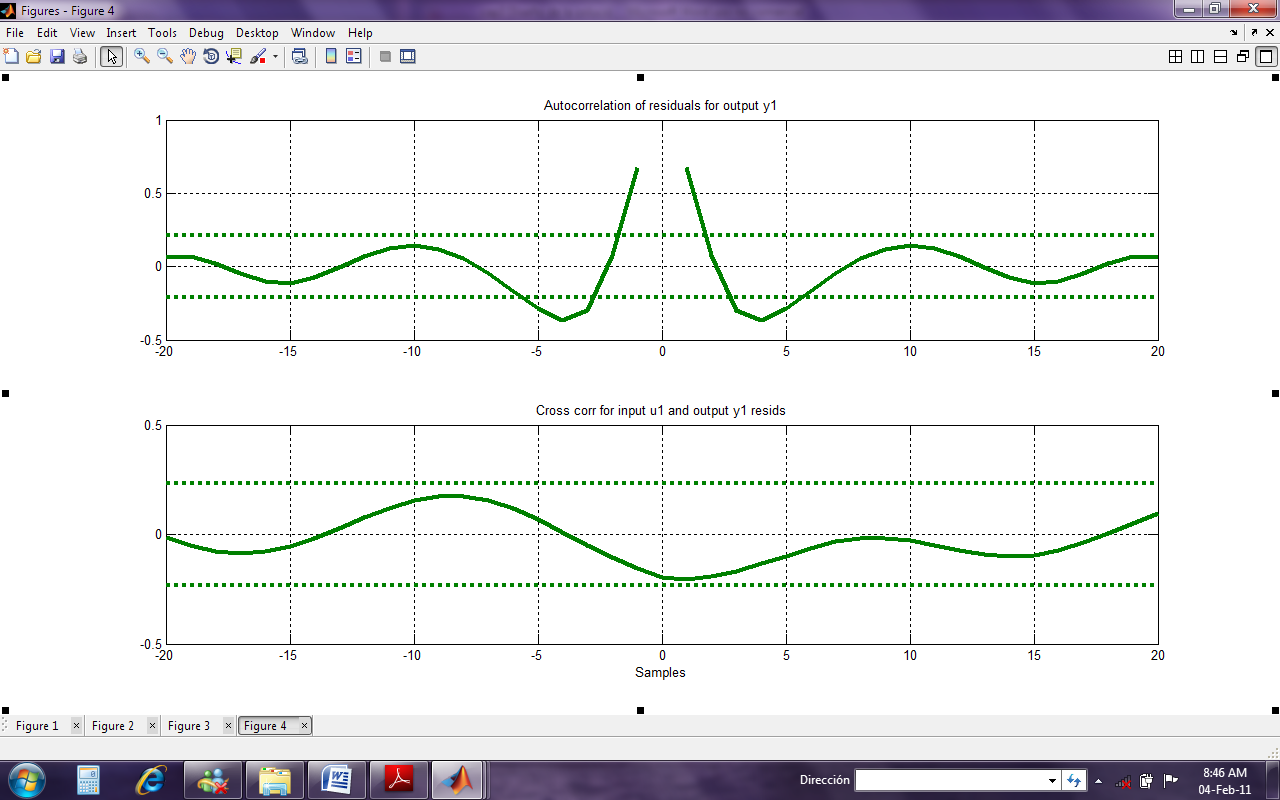 Análisis con el Modelo ARX
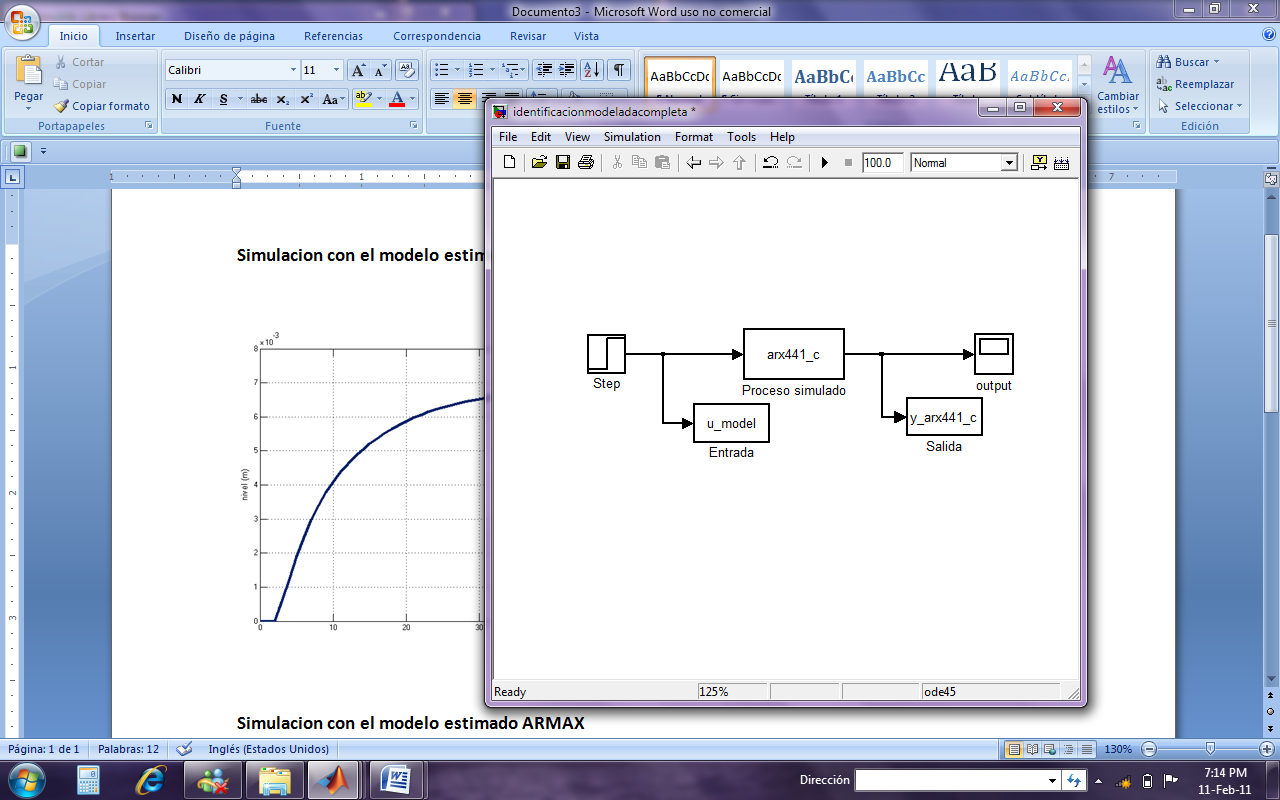 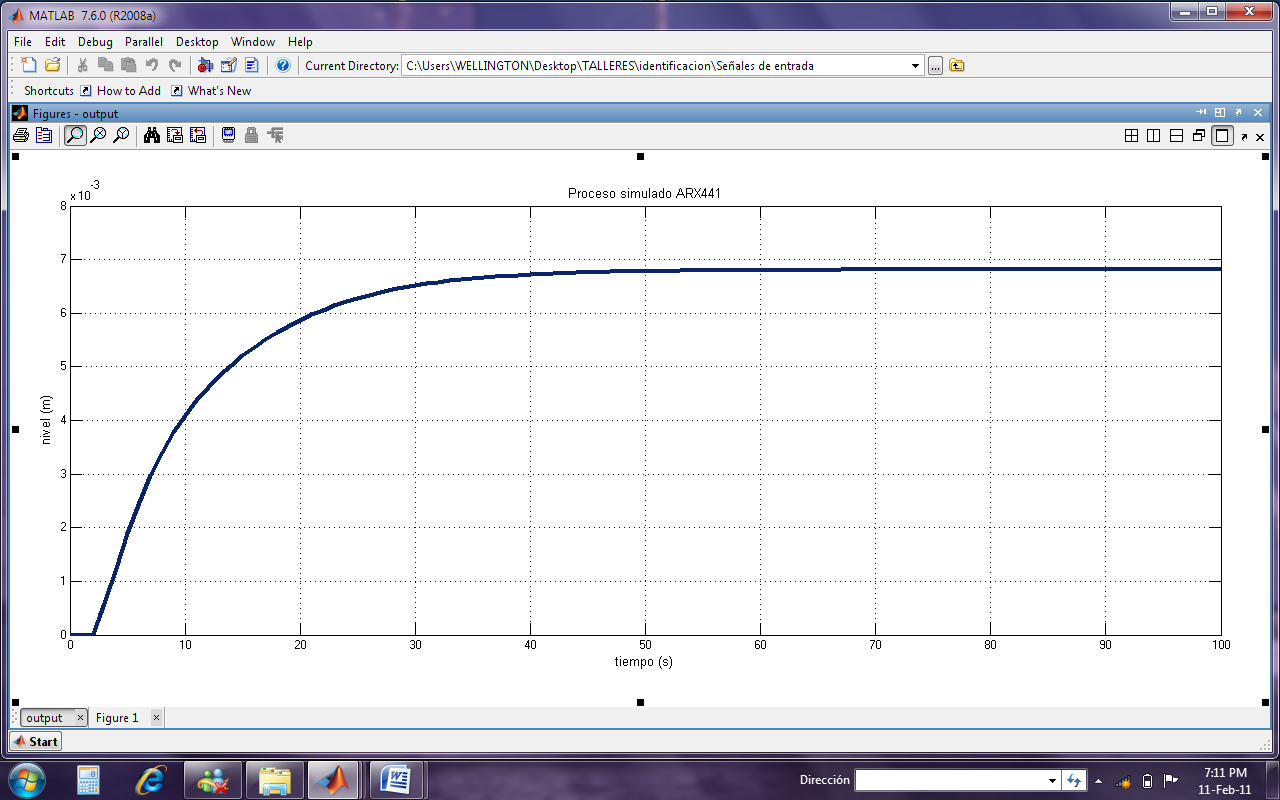 Análisis con el  Modelo ARMAX
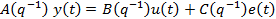 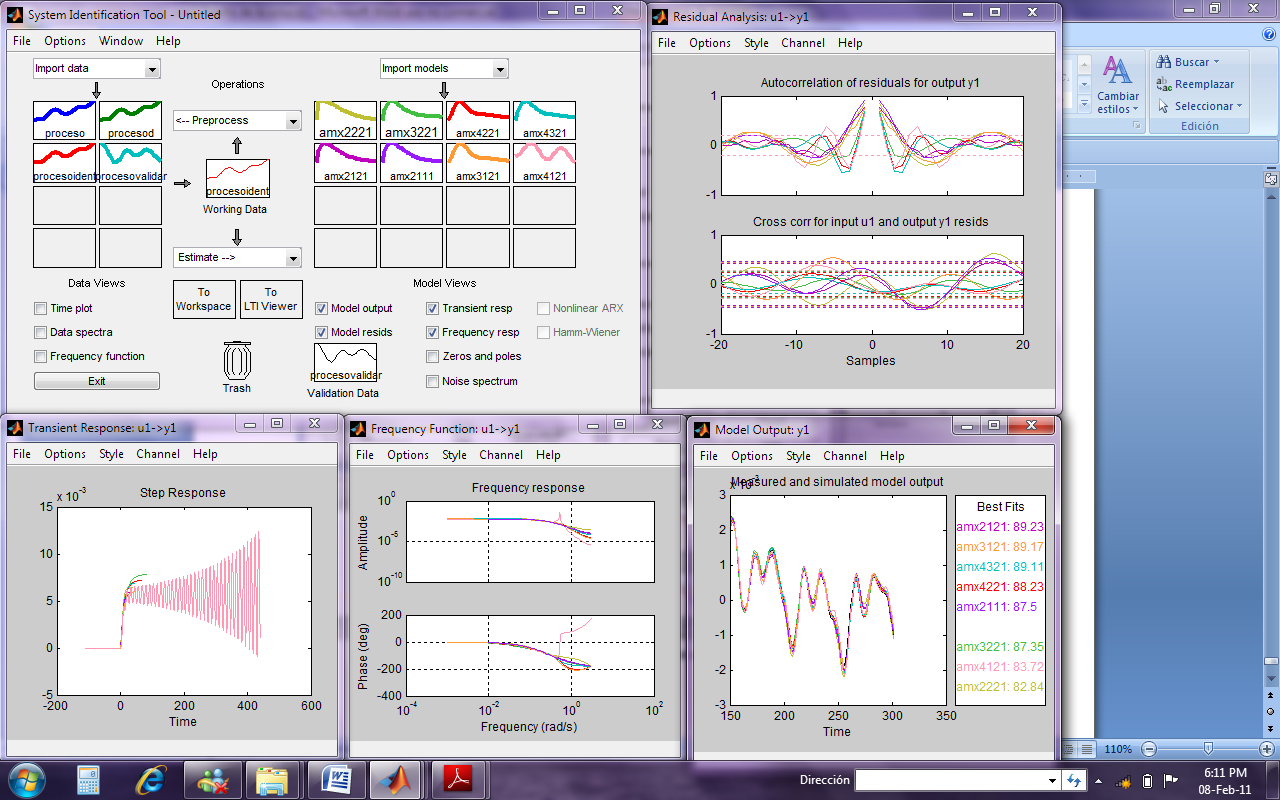 Análisis con el  Modelo ARMAX
Análisis con el  Modelo ARMAX
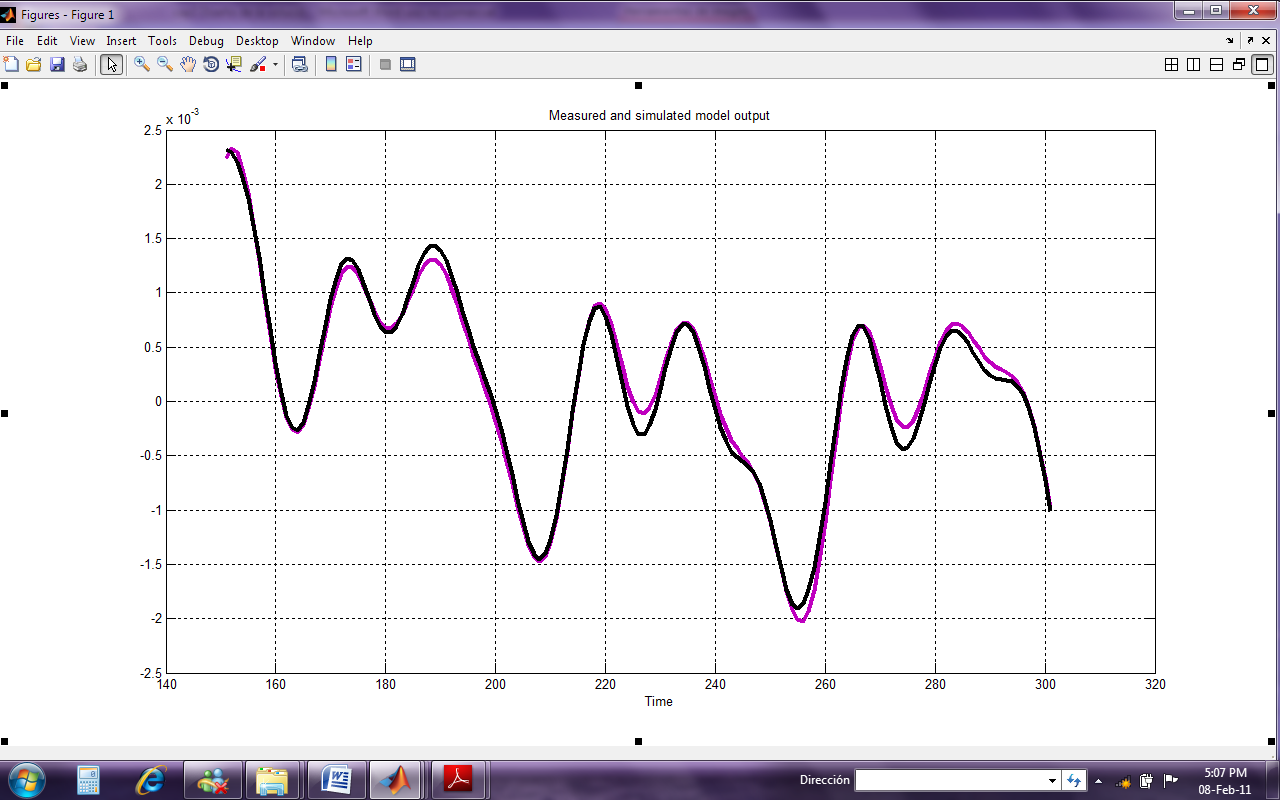 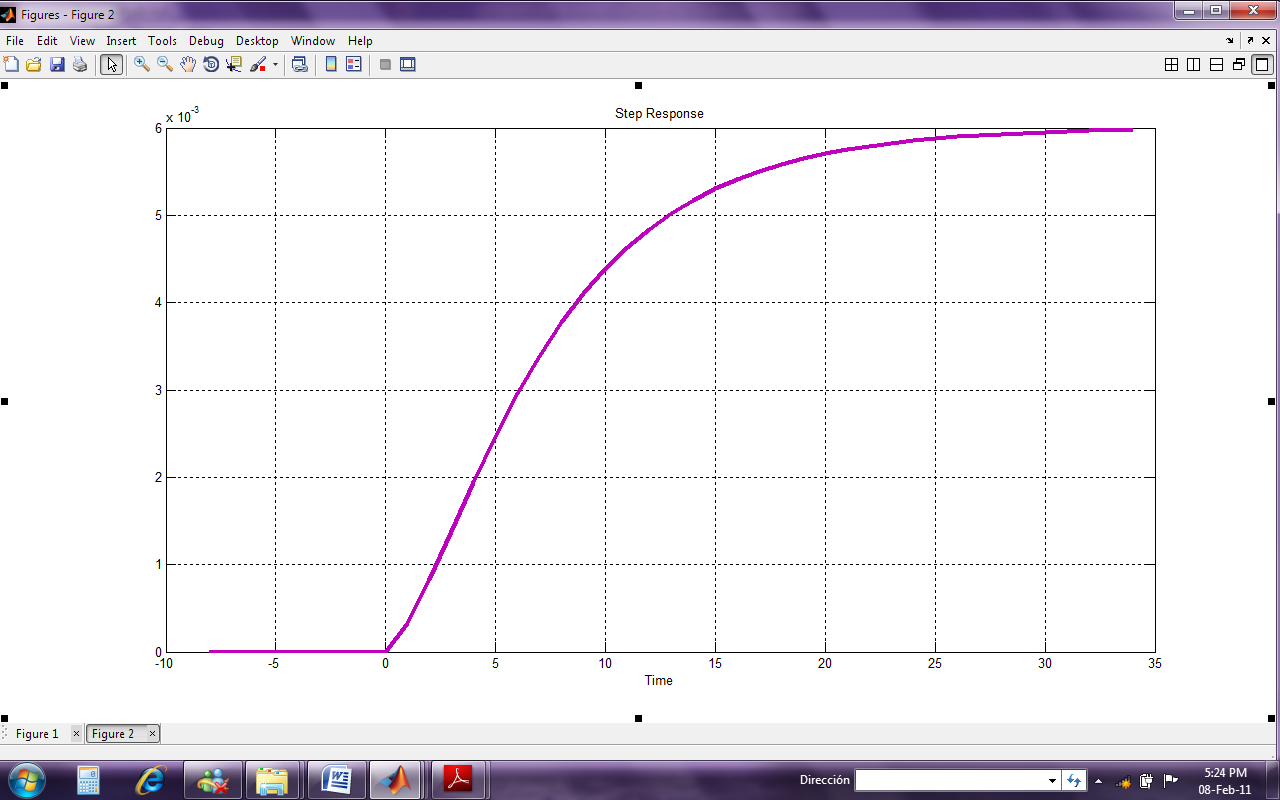 Análisis con el  Modelo ARMAX
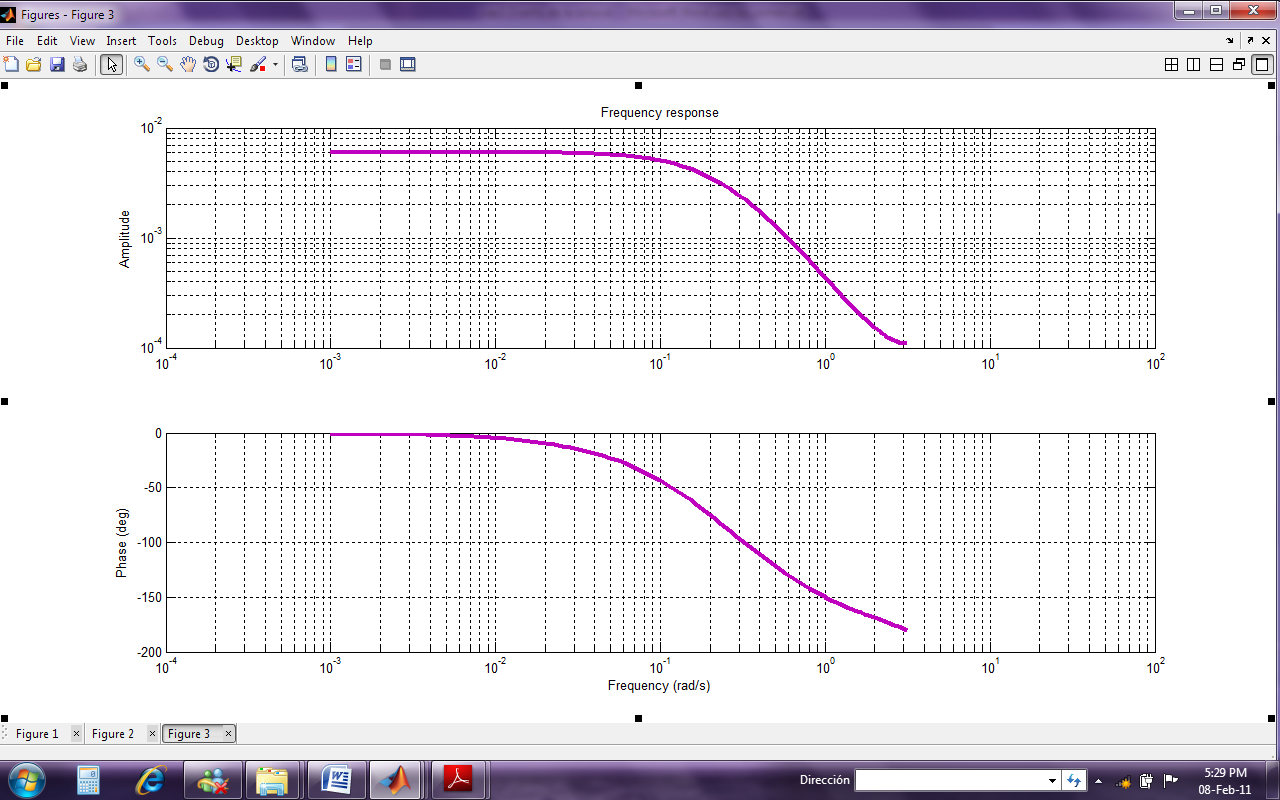 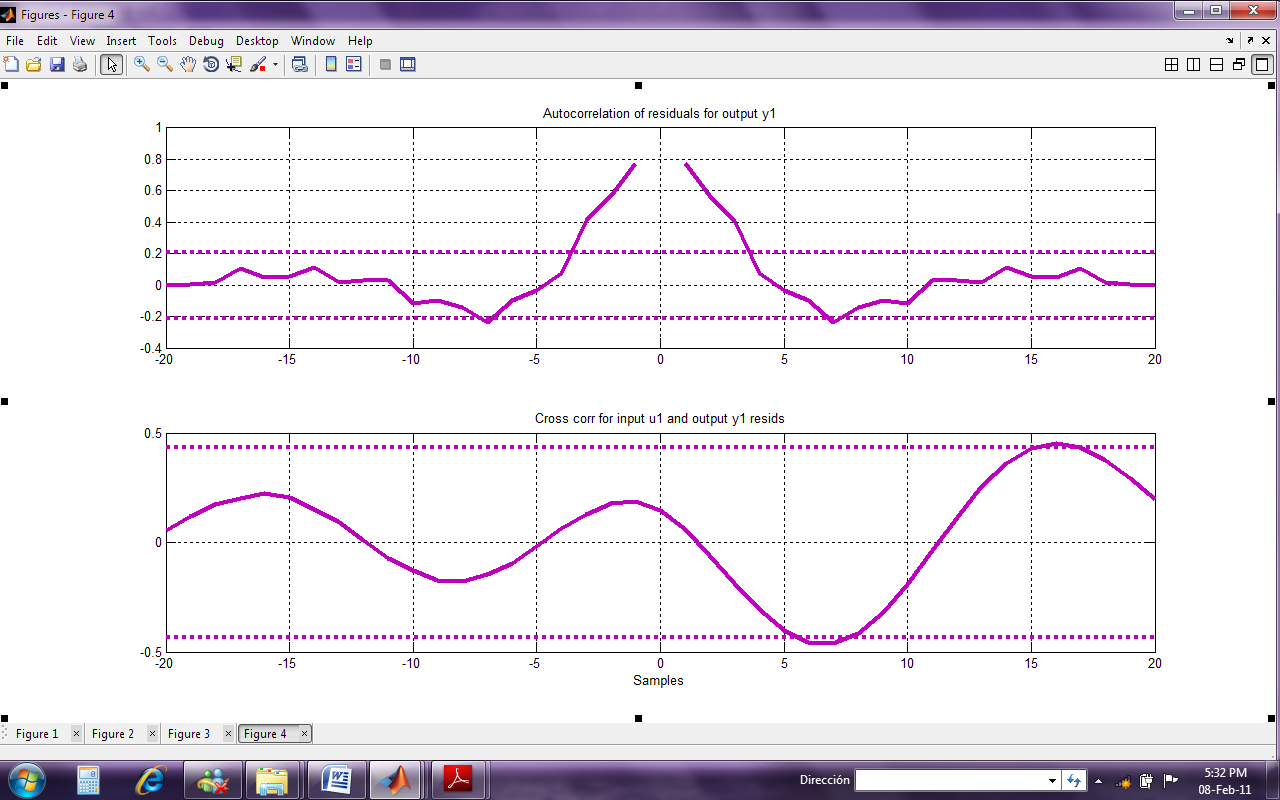 Análisis con el  Modelo ARMAX
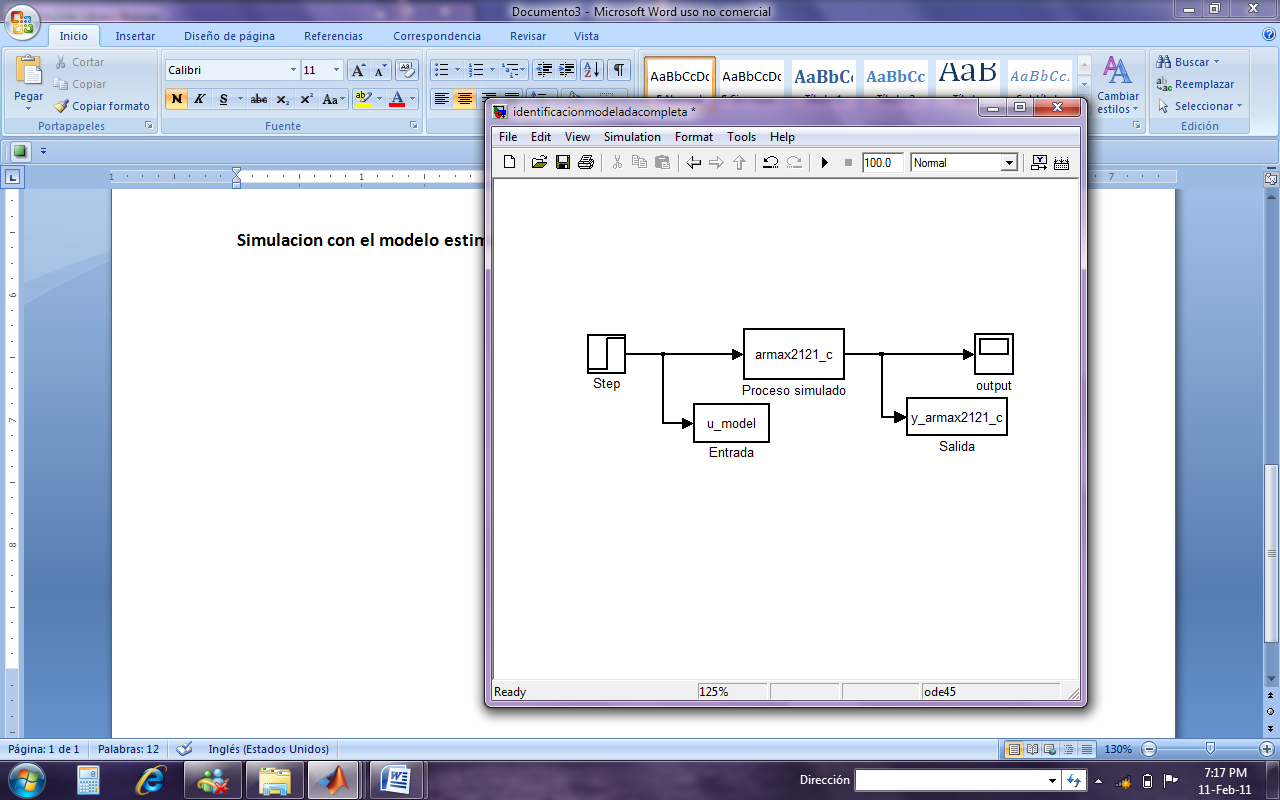 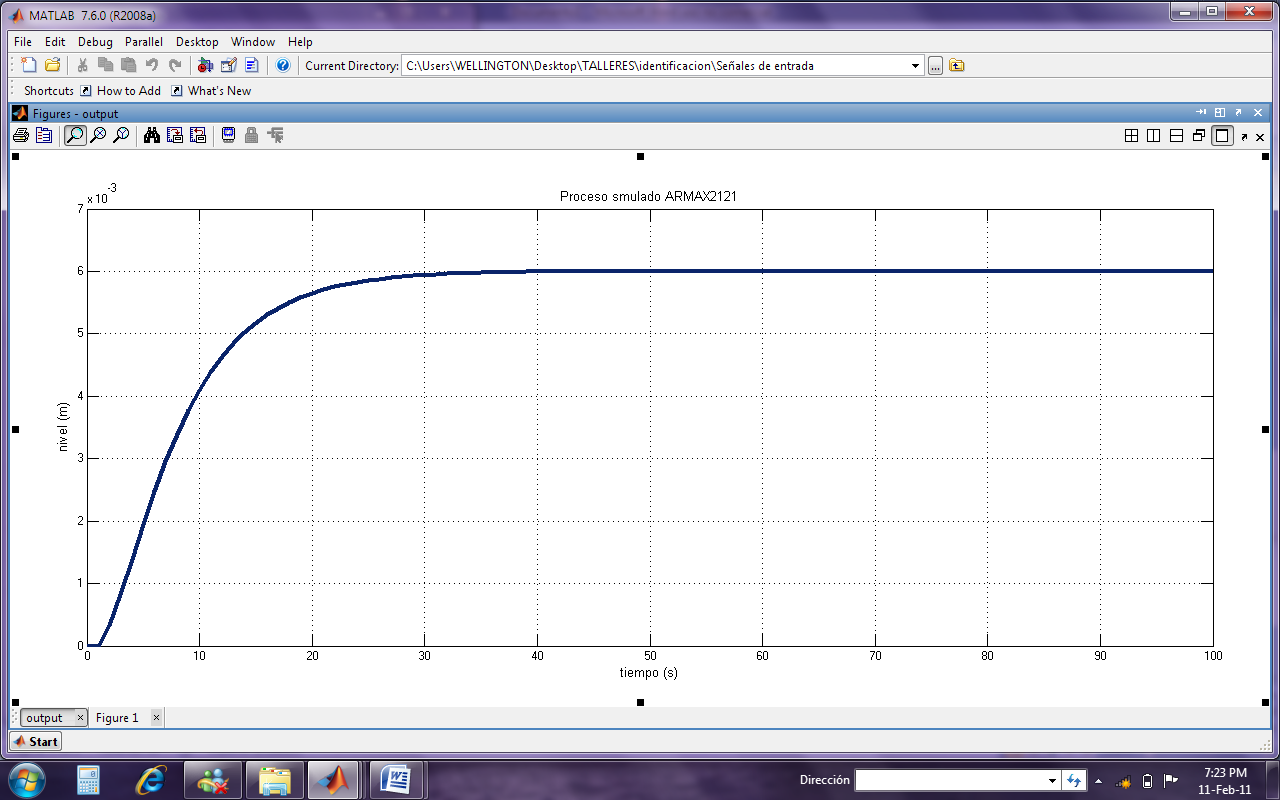 Análisis con el  Modelo OE
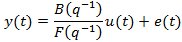 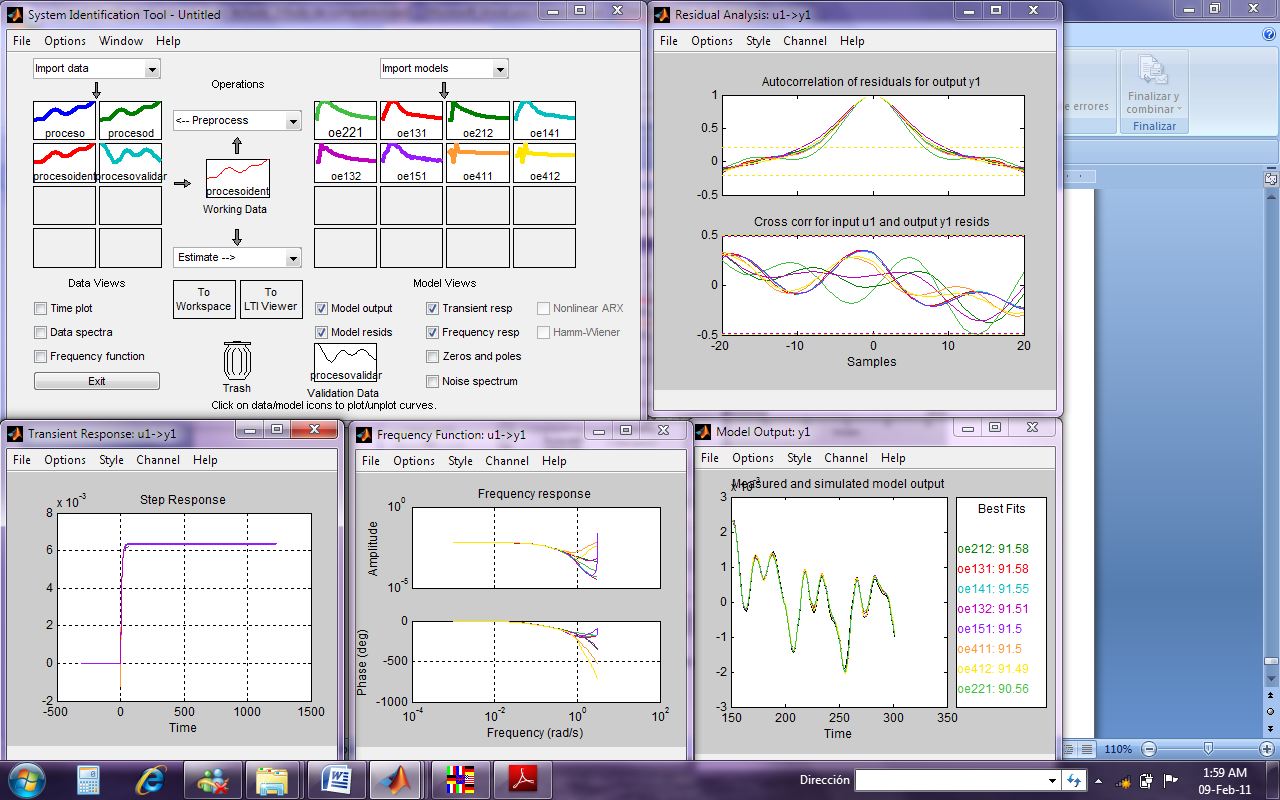 Análisis con el  Modelo OE
Análisis con el  Modelo OE
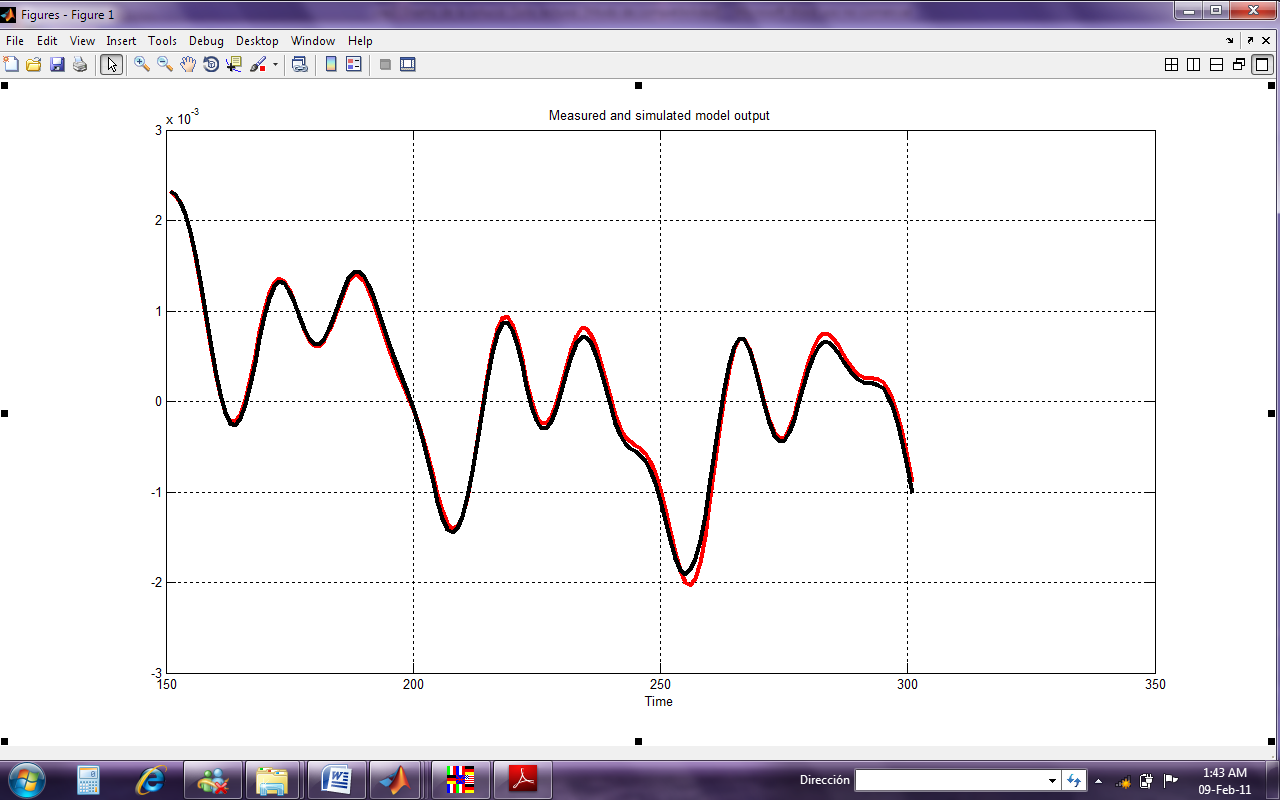 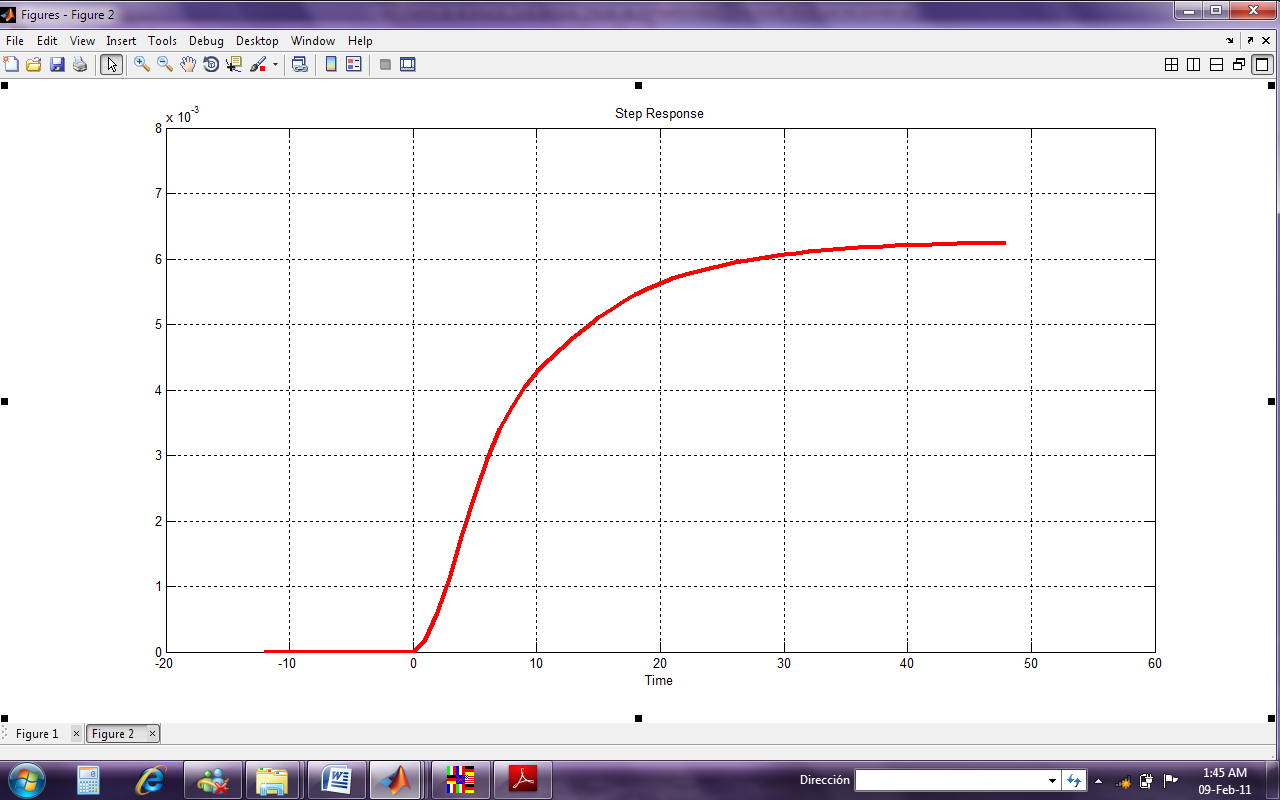 Análisis con el  Modelo OE
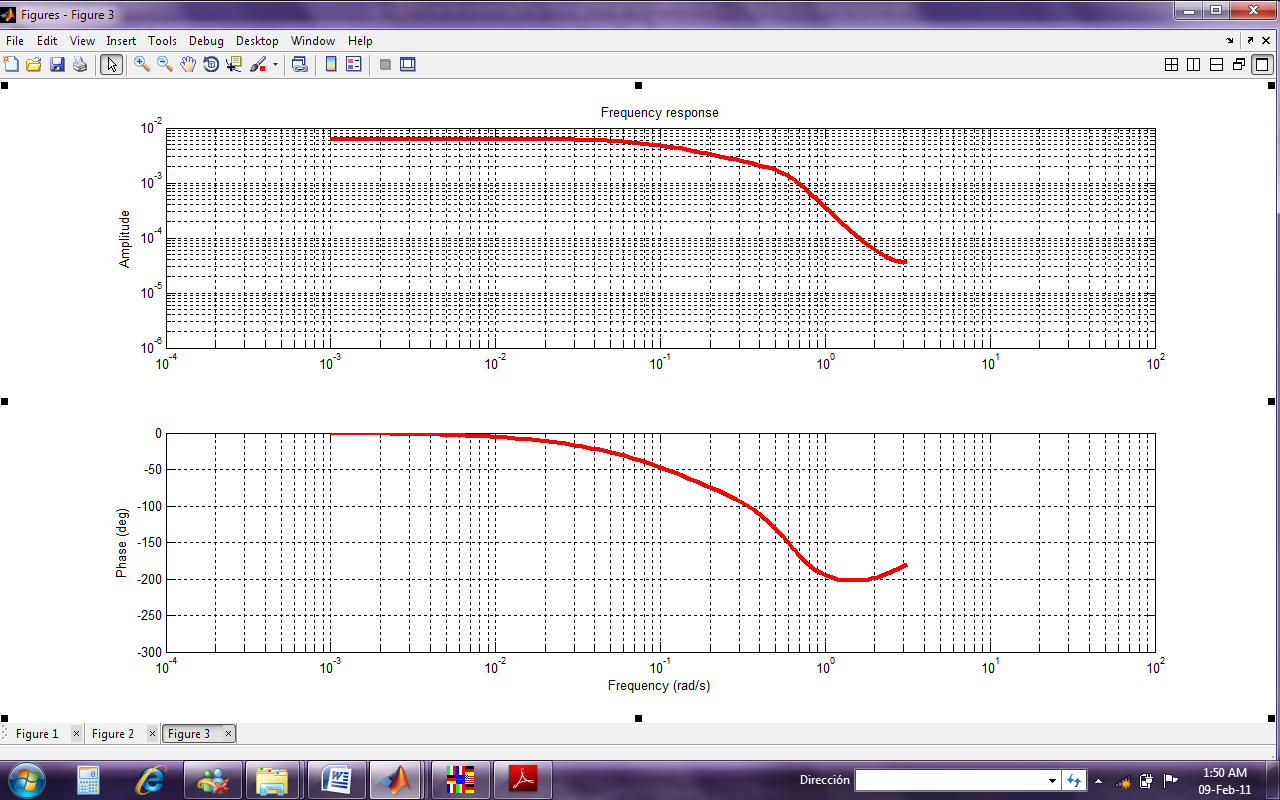 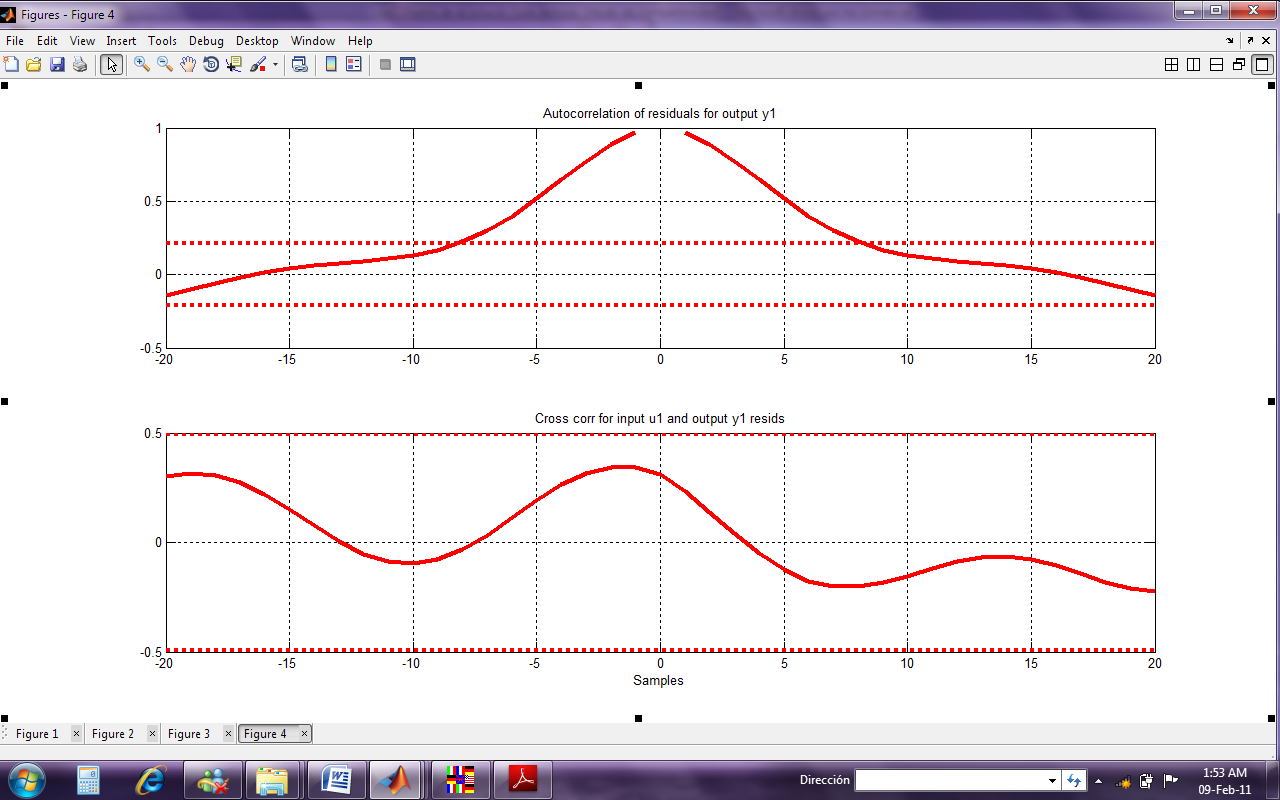 Análisis con el  Modelo OE
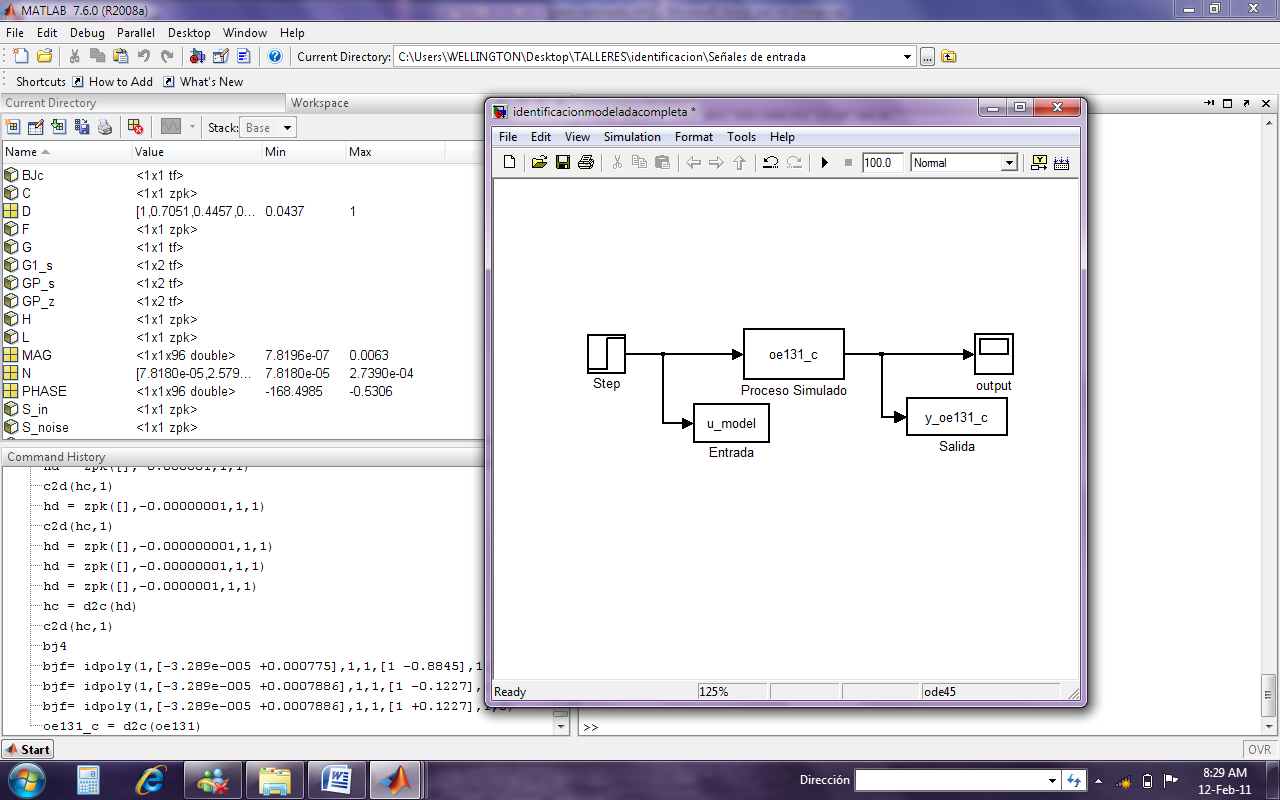 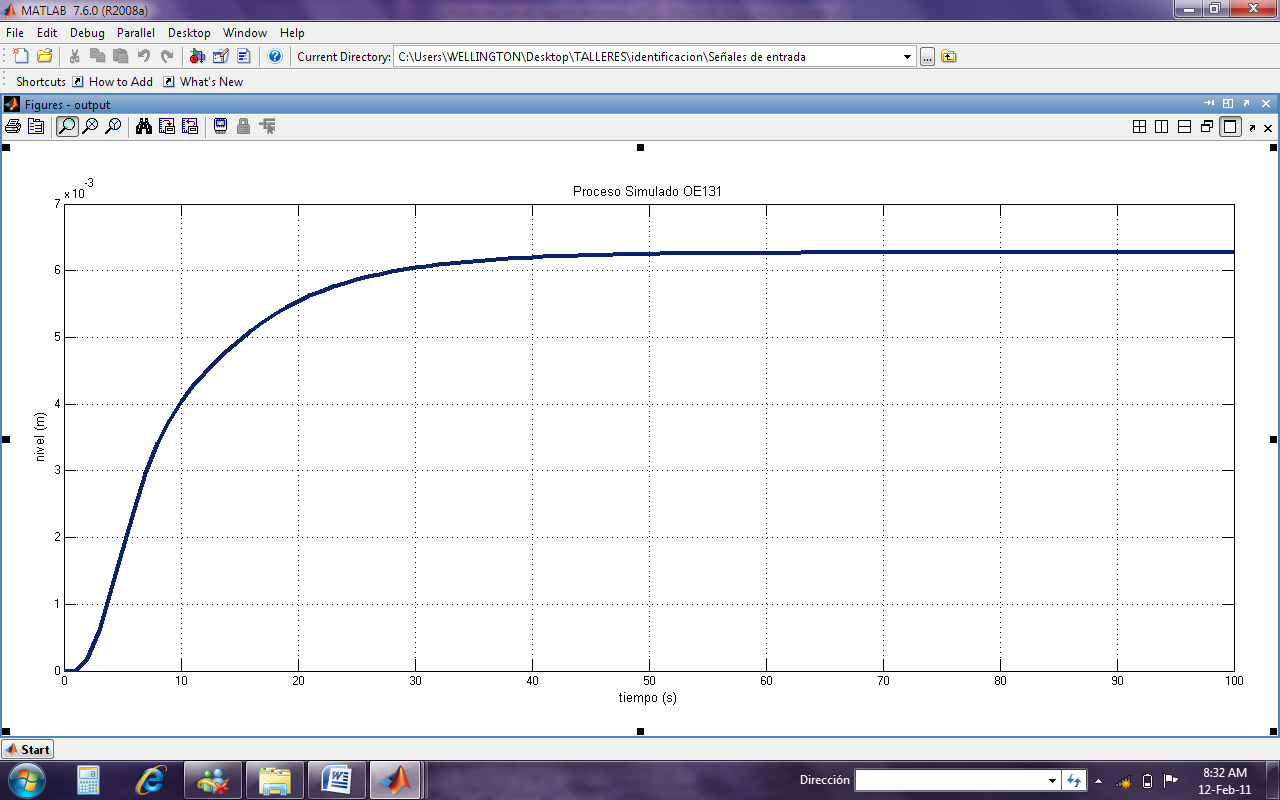 Análisis con el Modelo BJ
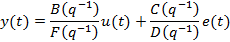 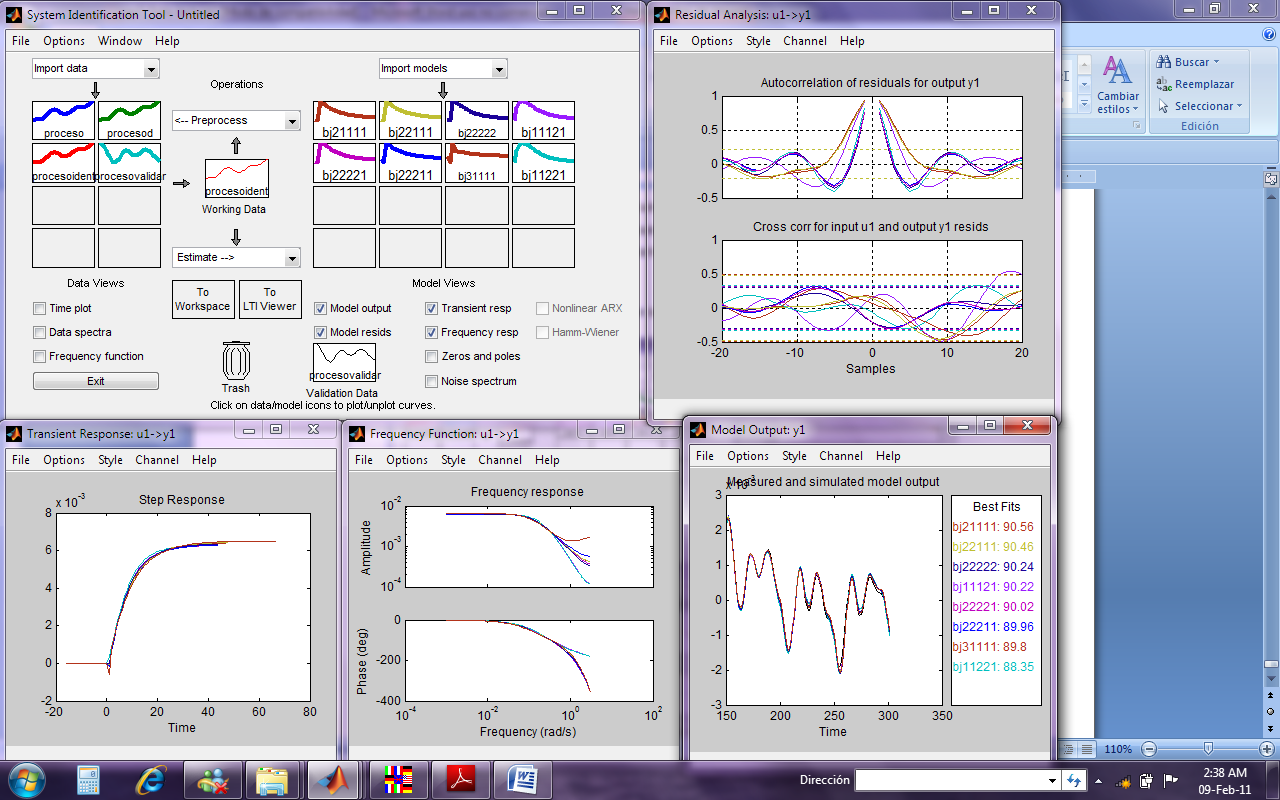 Análisis con el Modelo BJ
Análisis con el Modelo BJ
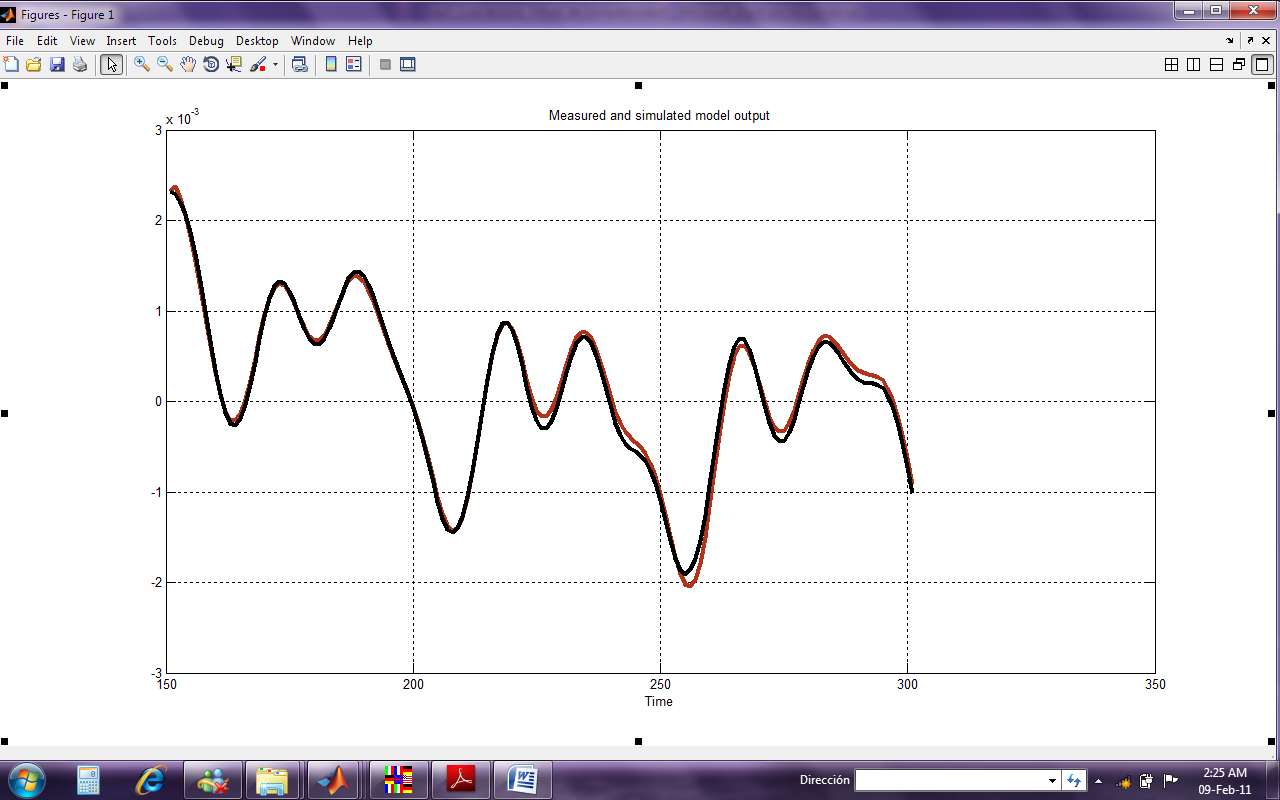 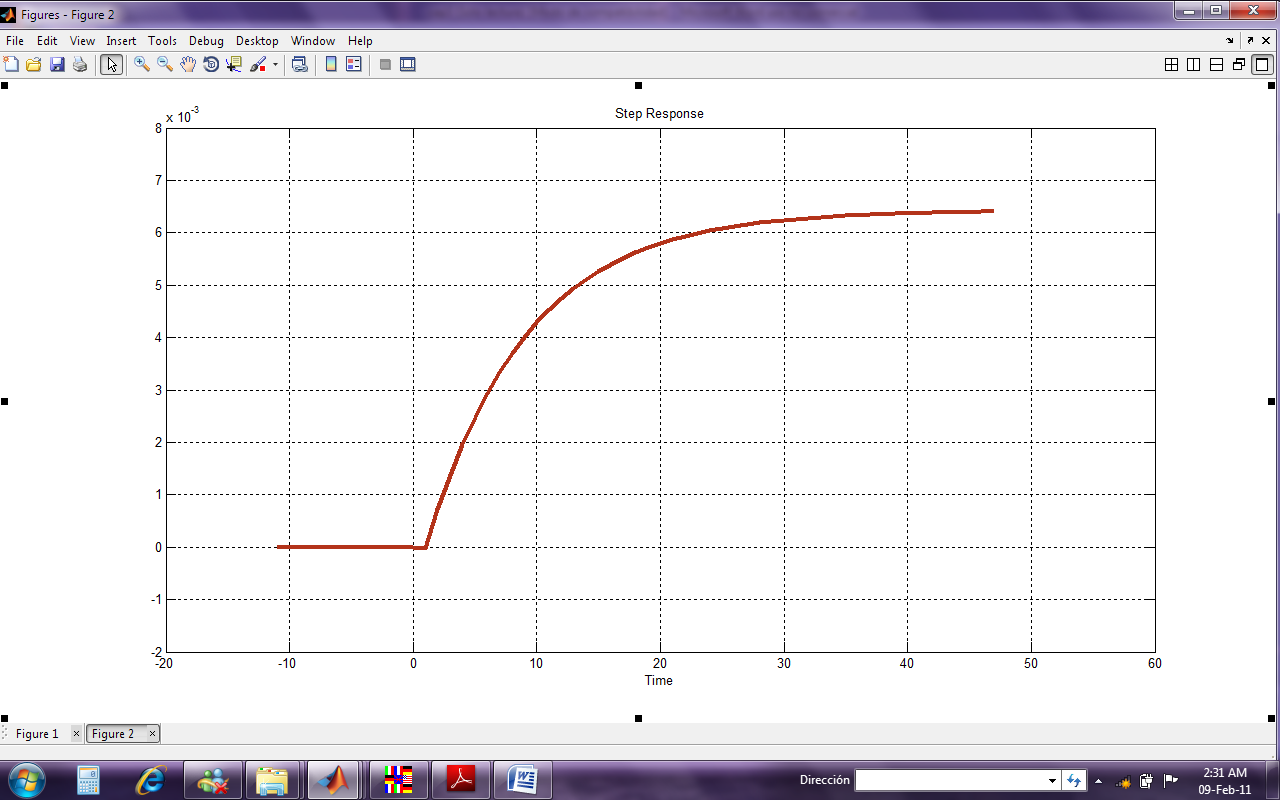 Análisis con el Modelo BJ
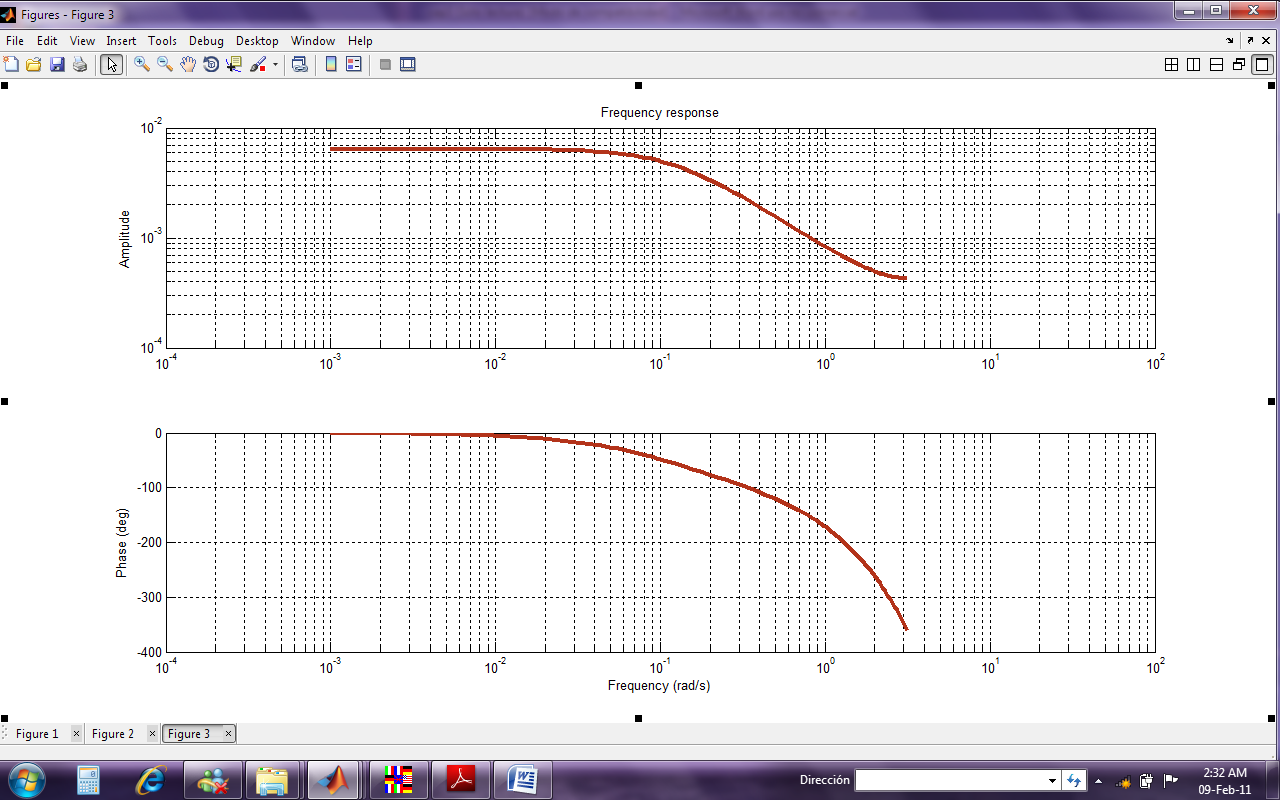 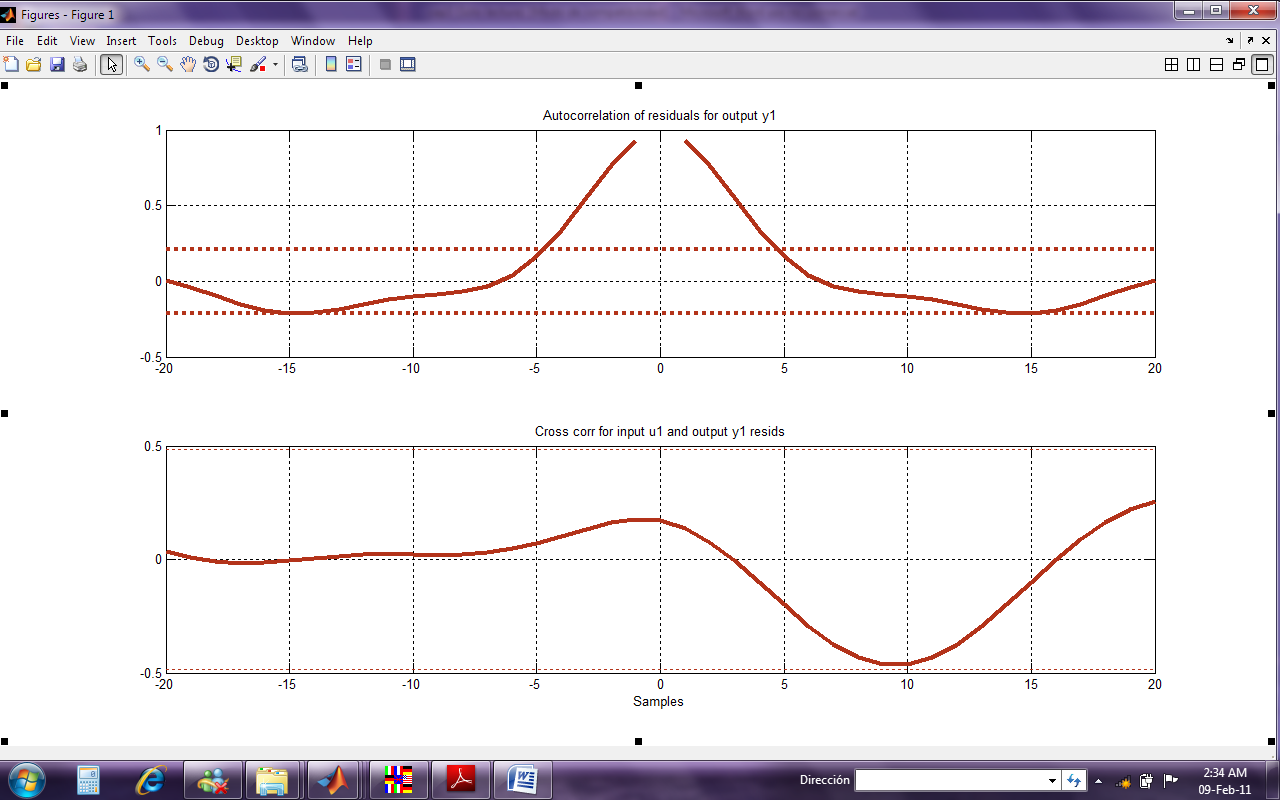 Análisis con el Modelo BJ
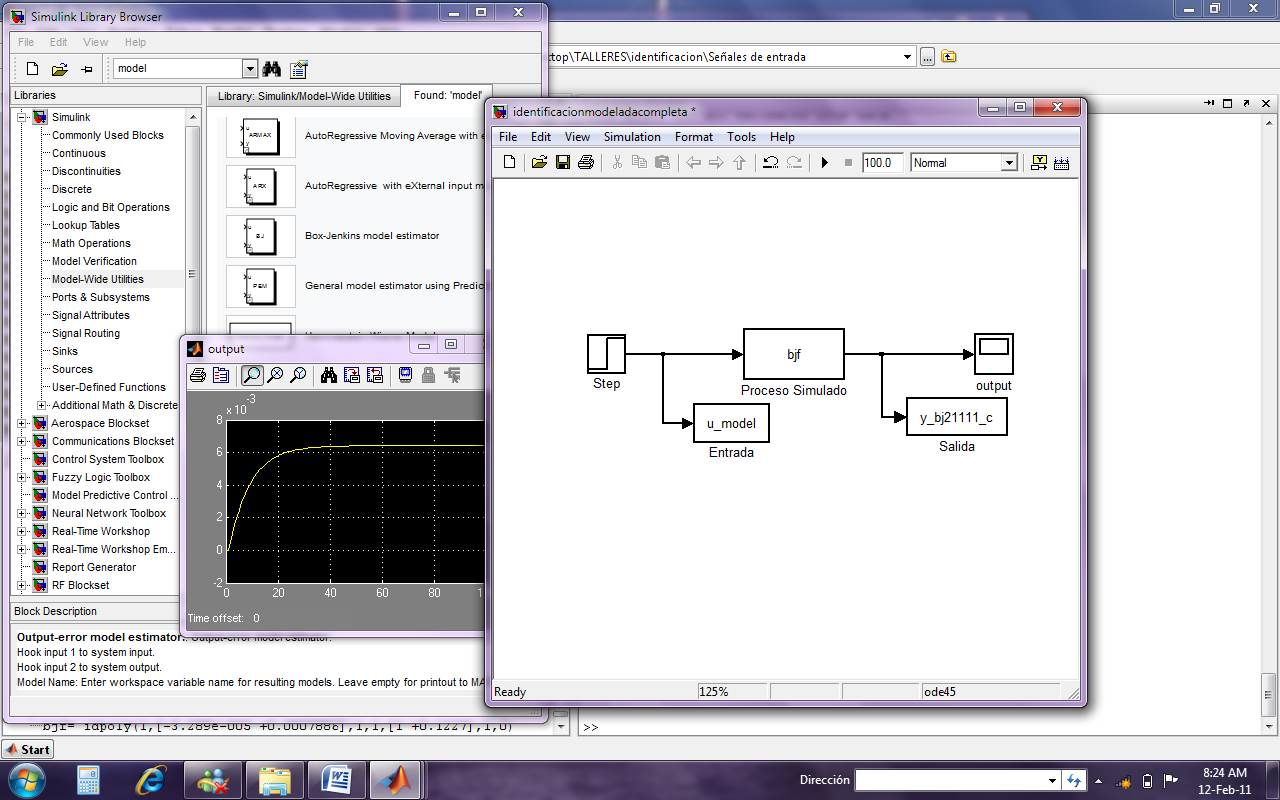 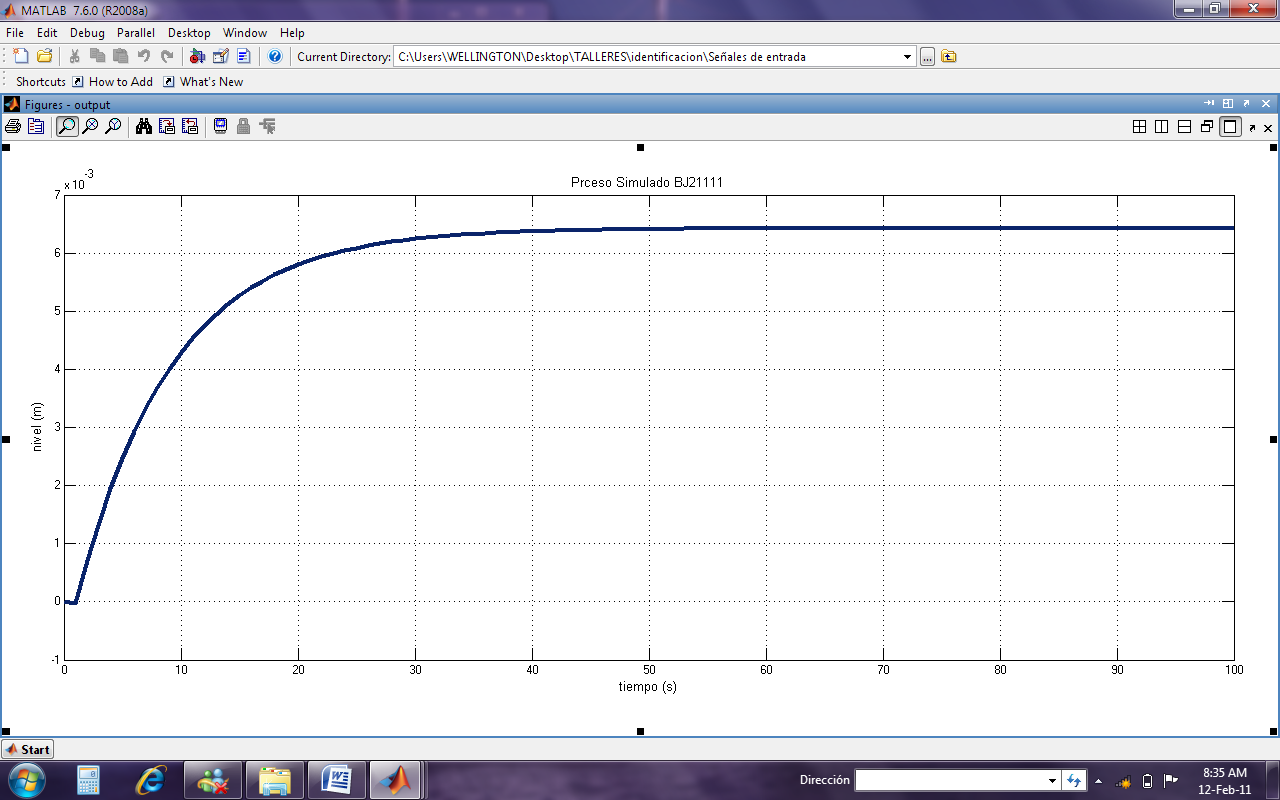 Análisis de los Diferentes Modelos de Identificación Paramétrica con Mejor Aproximación
Diseño del controlador Análisis del proceso simulado en lazo abierto
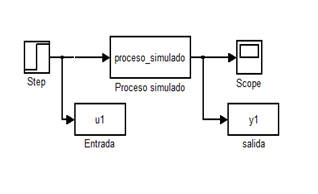 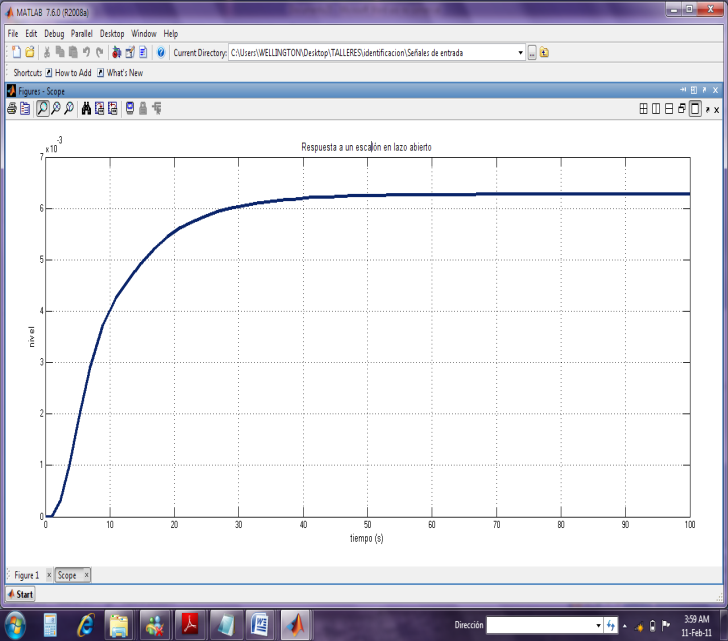 Diseño del controlador Análisis del proceso simulado en lazo abierto
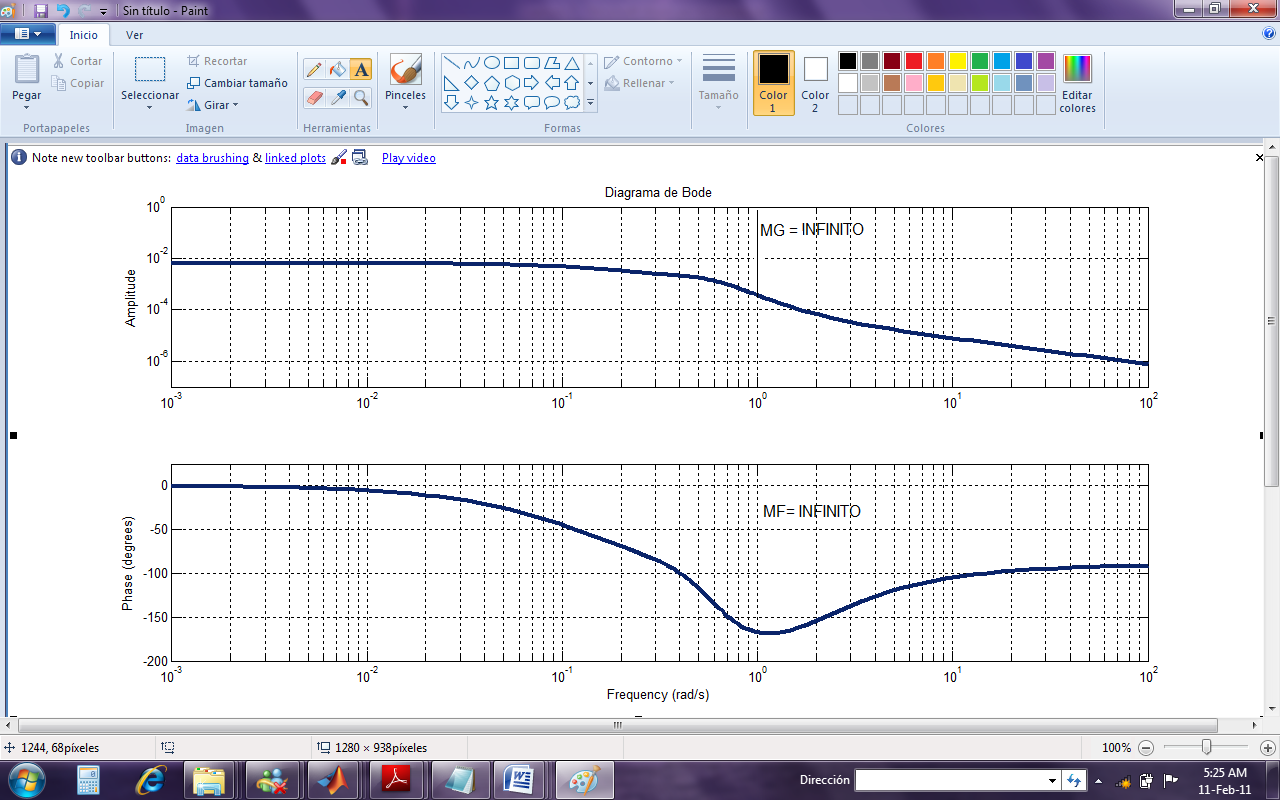 Diseño del controlador Análisis del proceso simulado en lazo cerrado
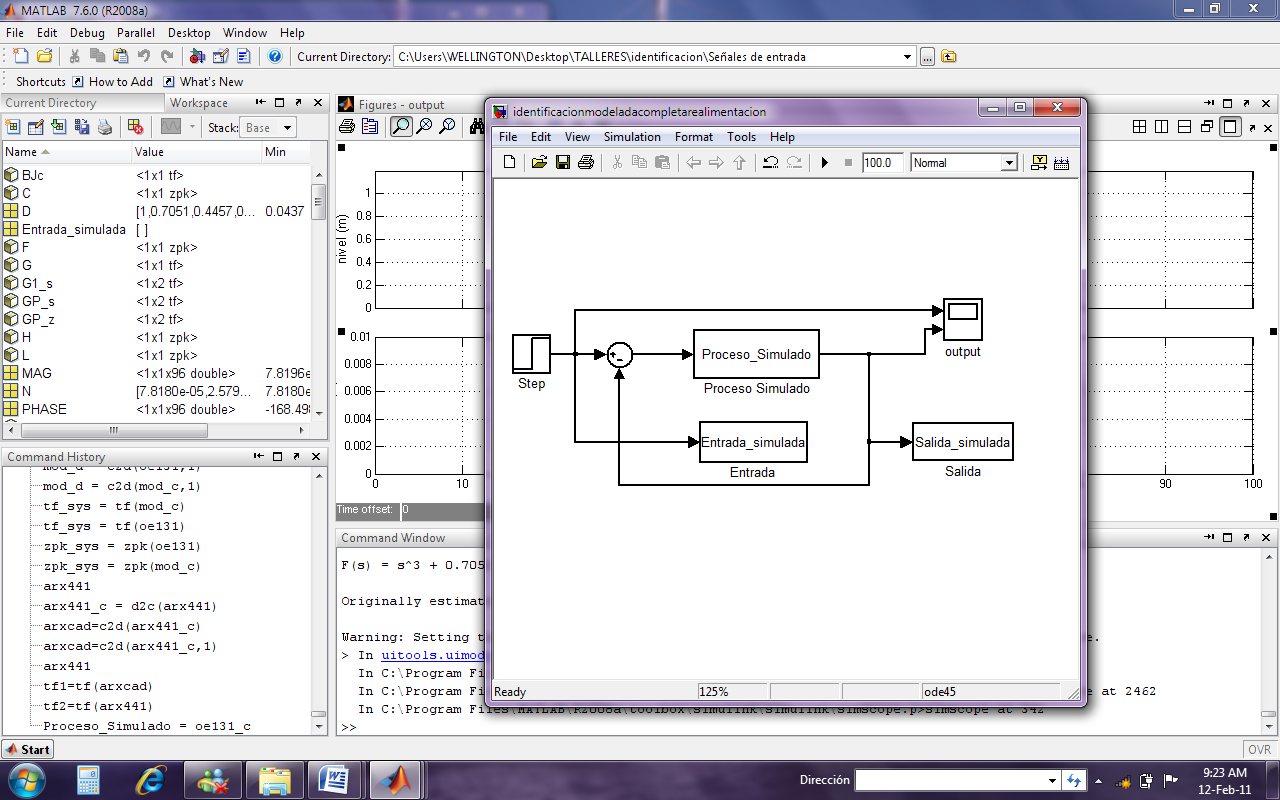 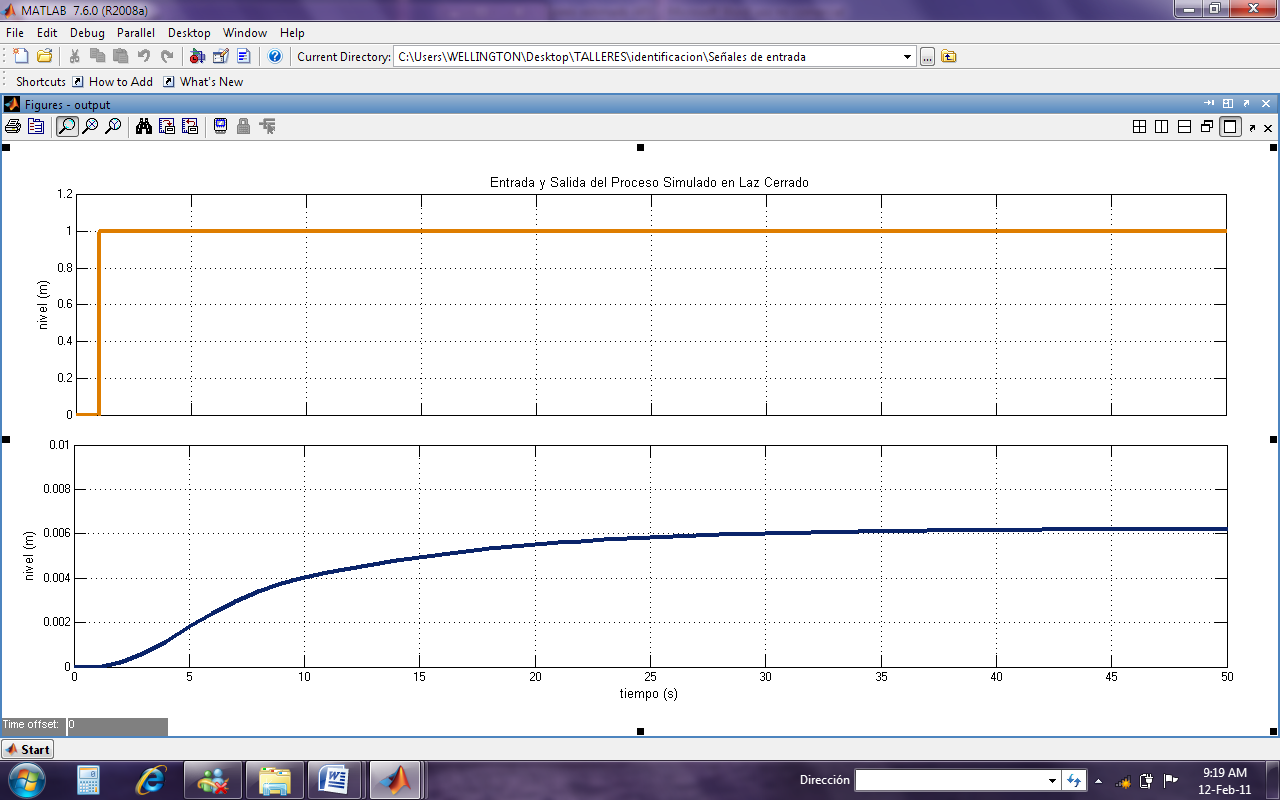 Diseño del controlador PI
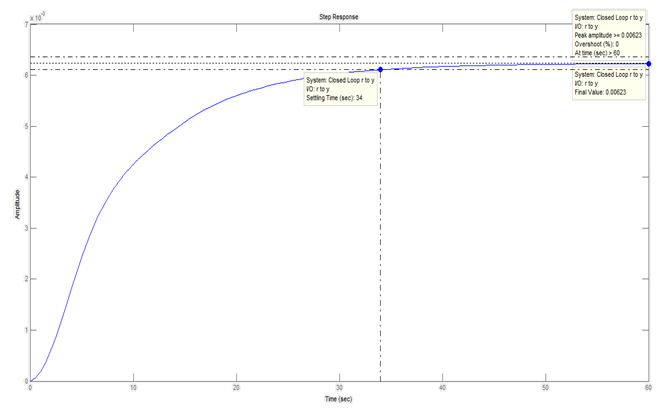 Diseño del controlador PI
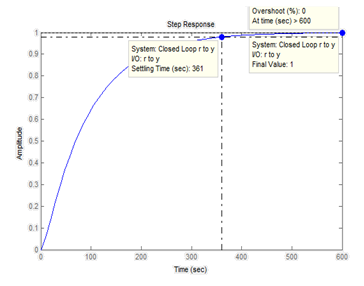 Diseño del controlador PI
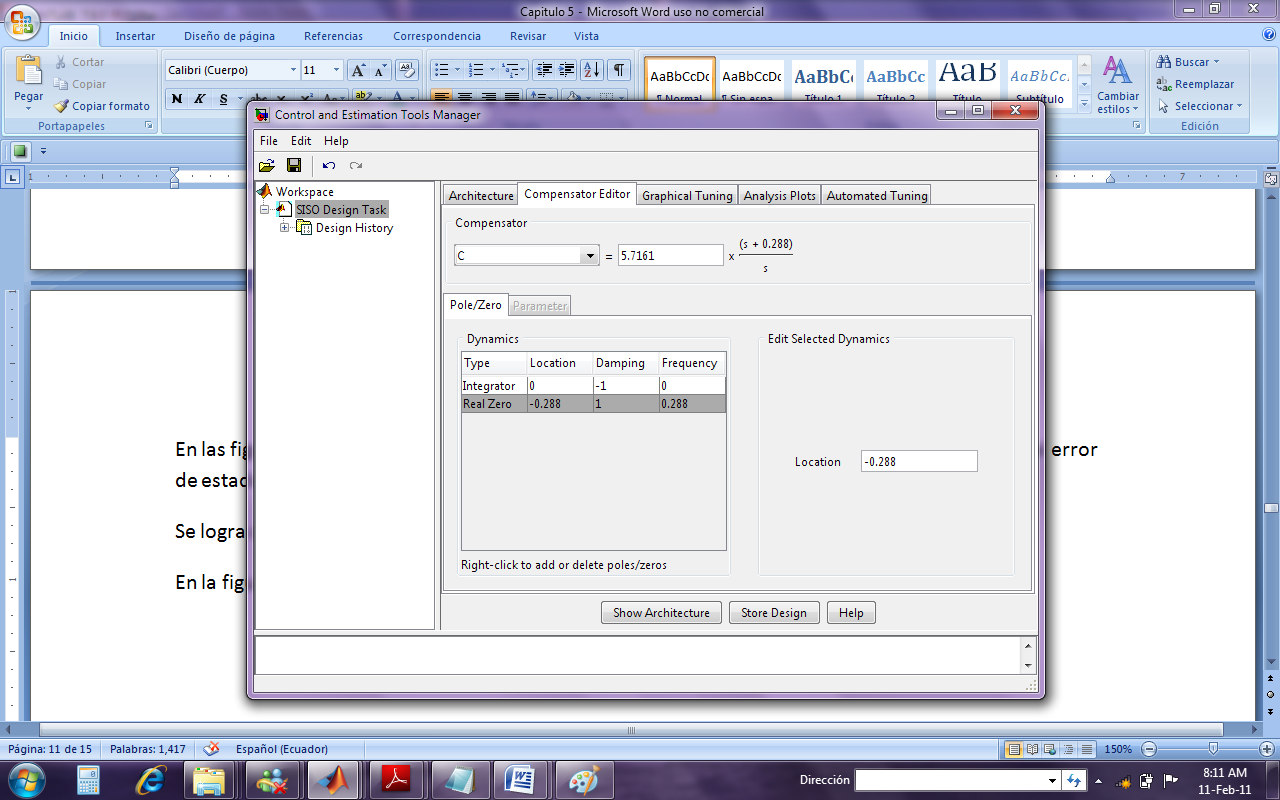 Proceso simulado con realimentación
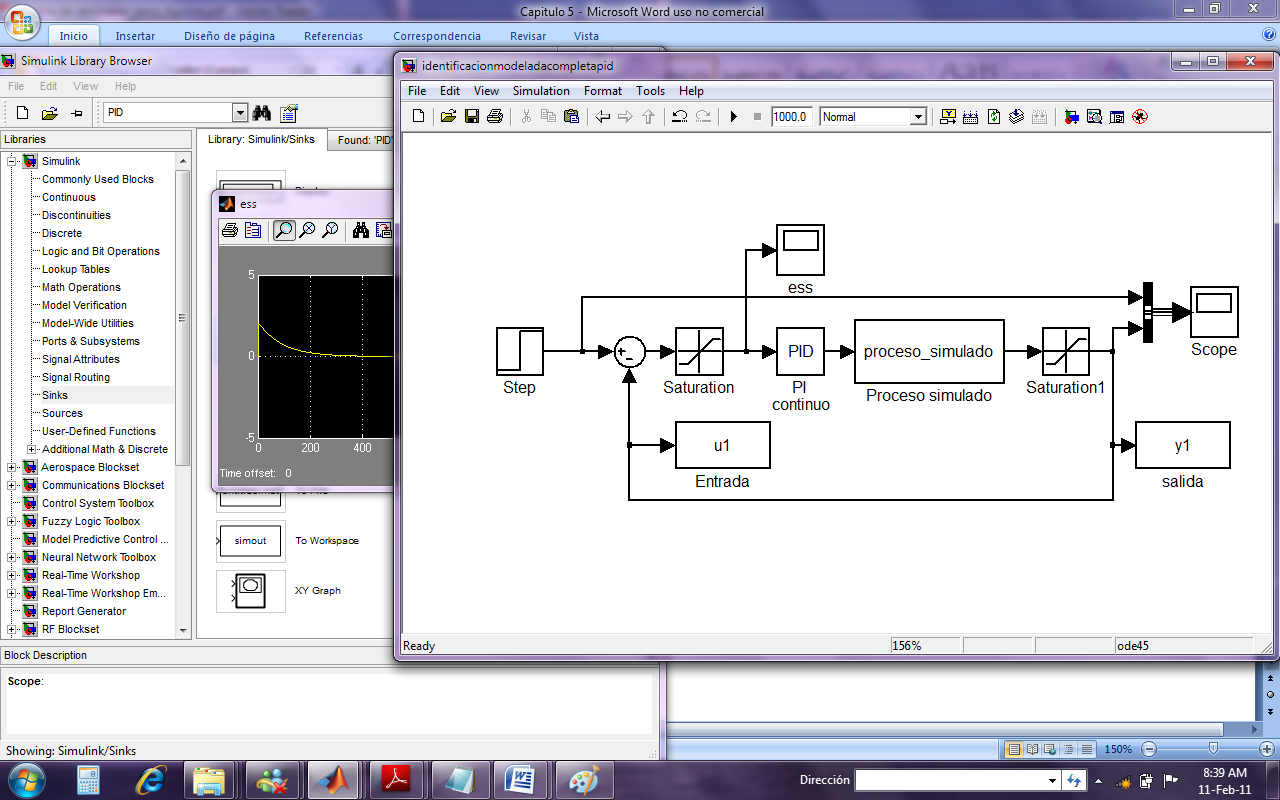 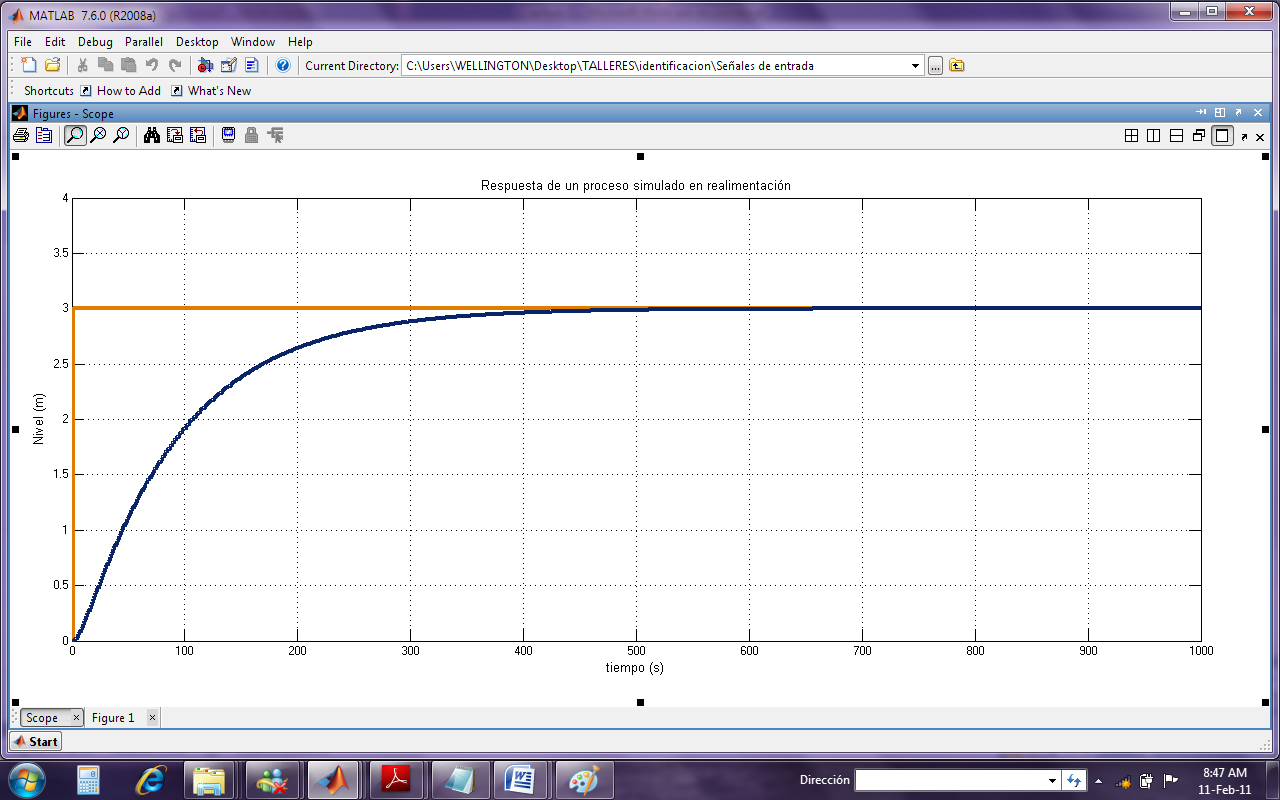 Análisis de Resultados
Sistema perturbado
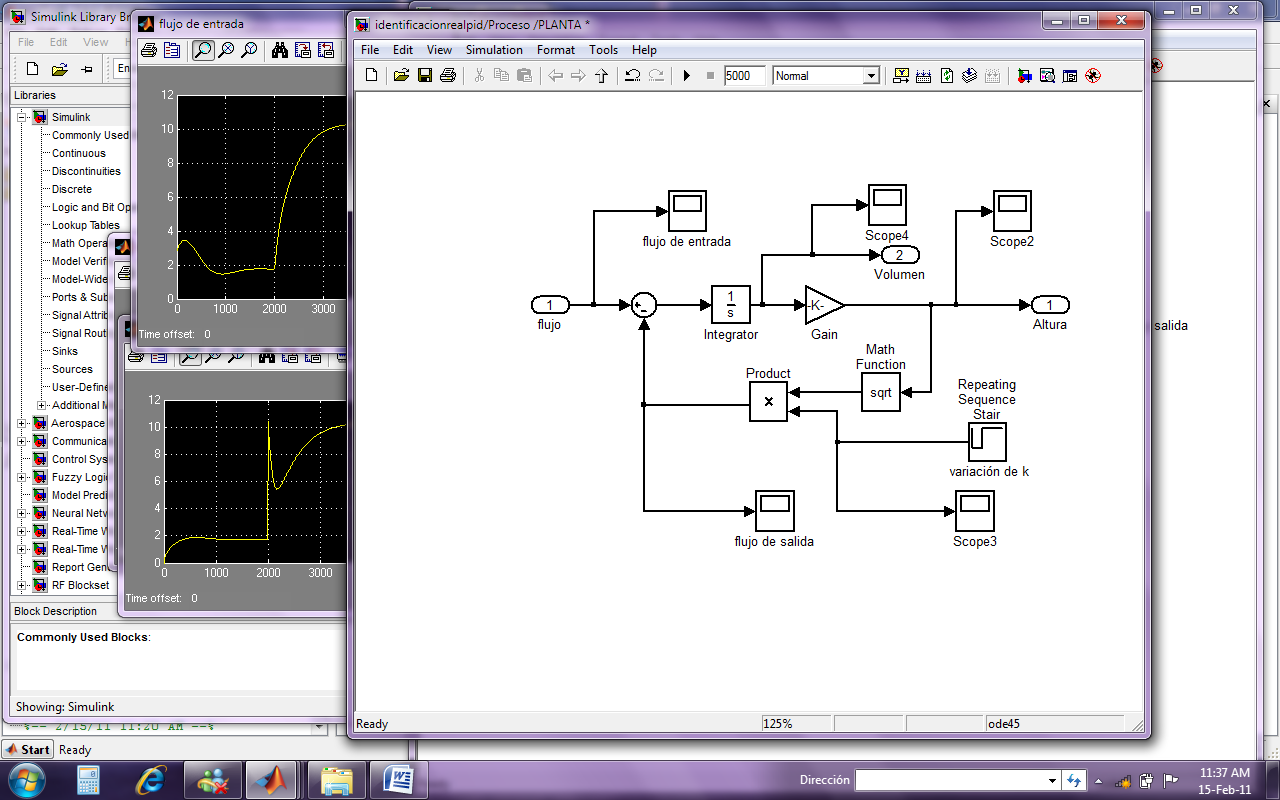 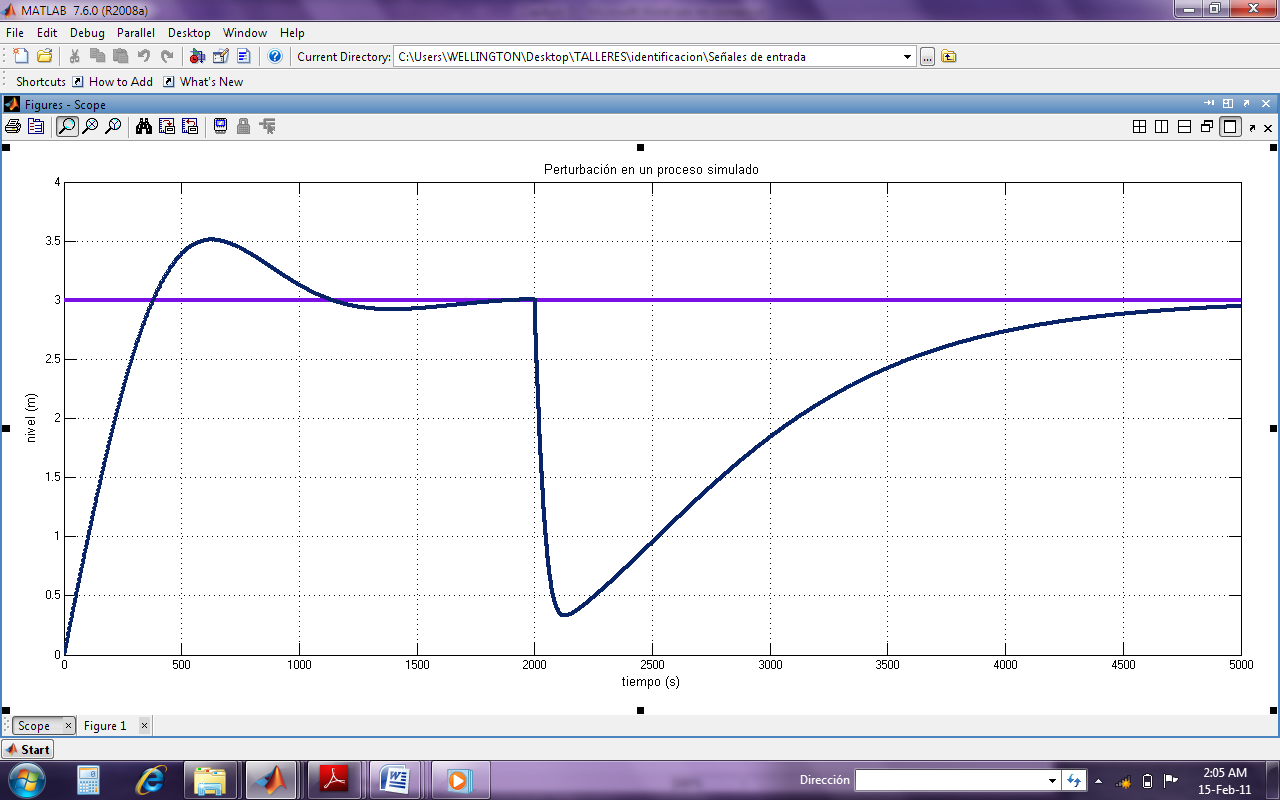 Análisis de Resultados
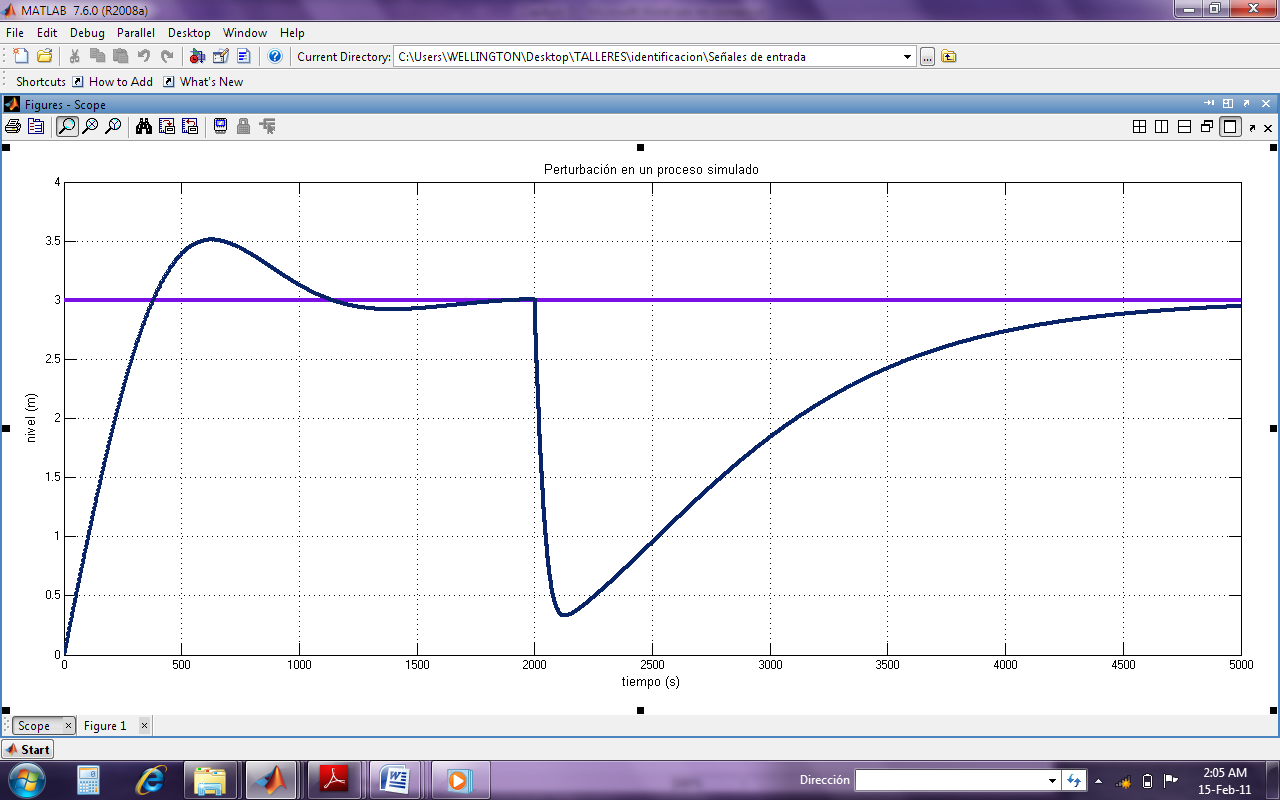 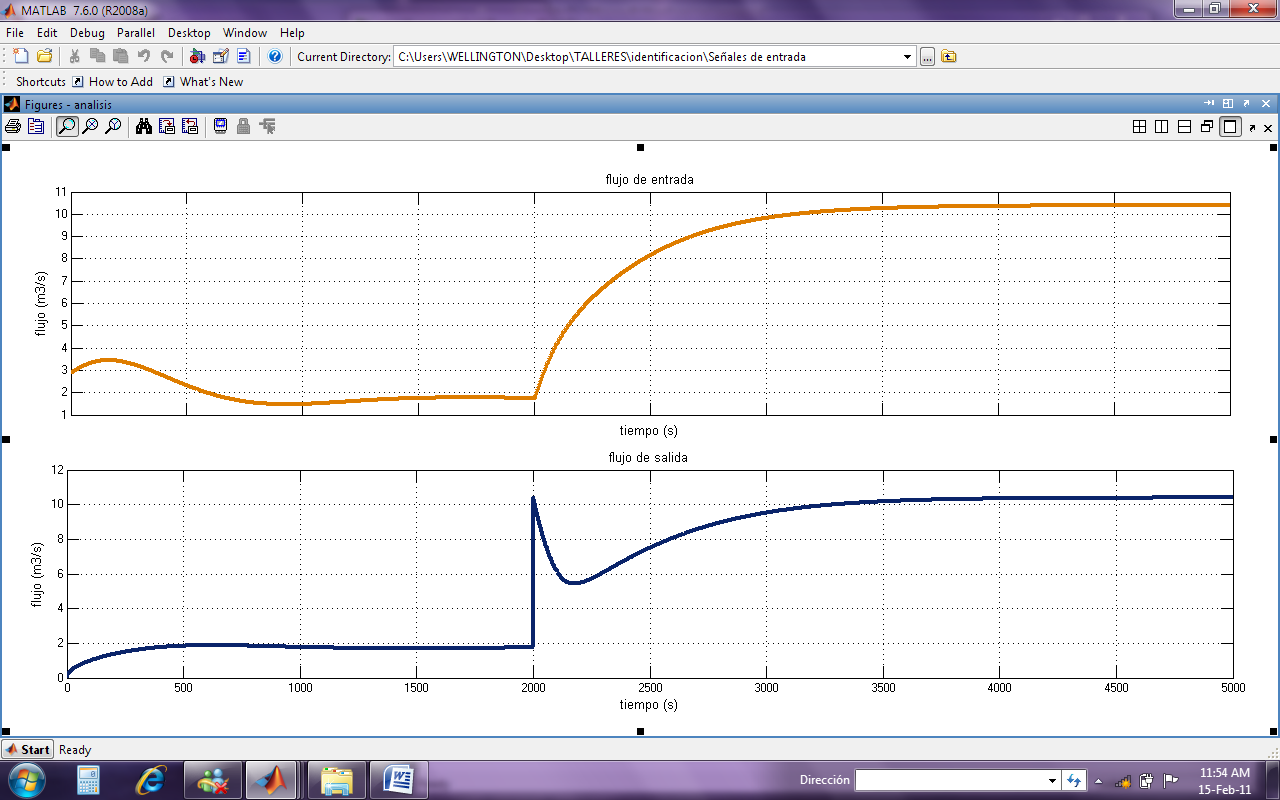 Análisis de Resultados
Variación del set point (ROBUSTEZ)
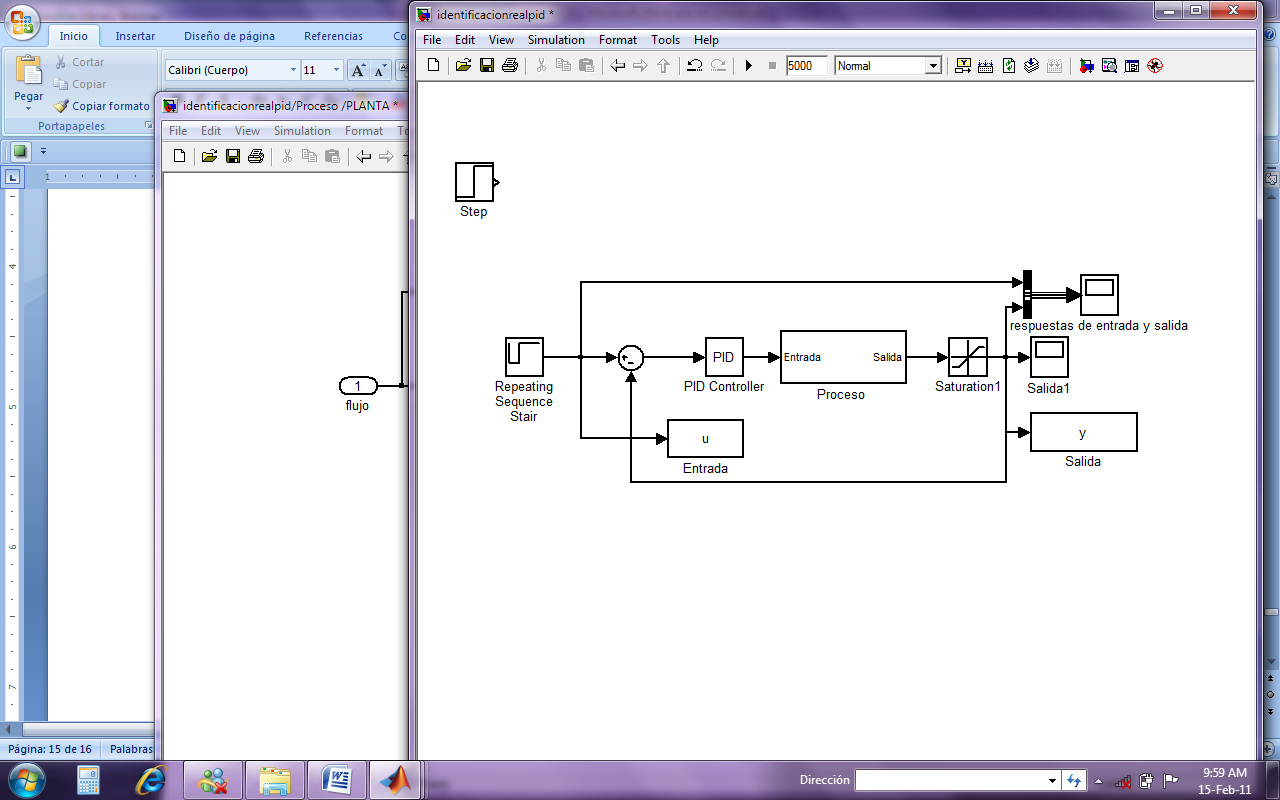 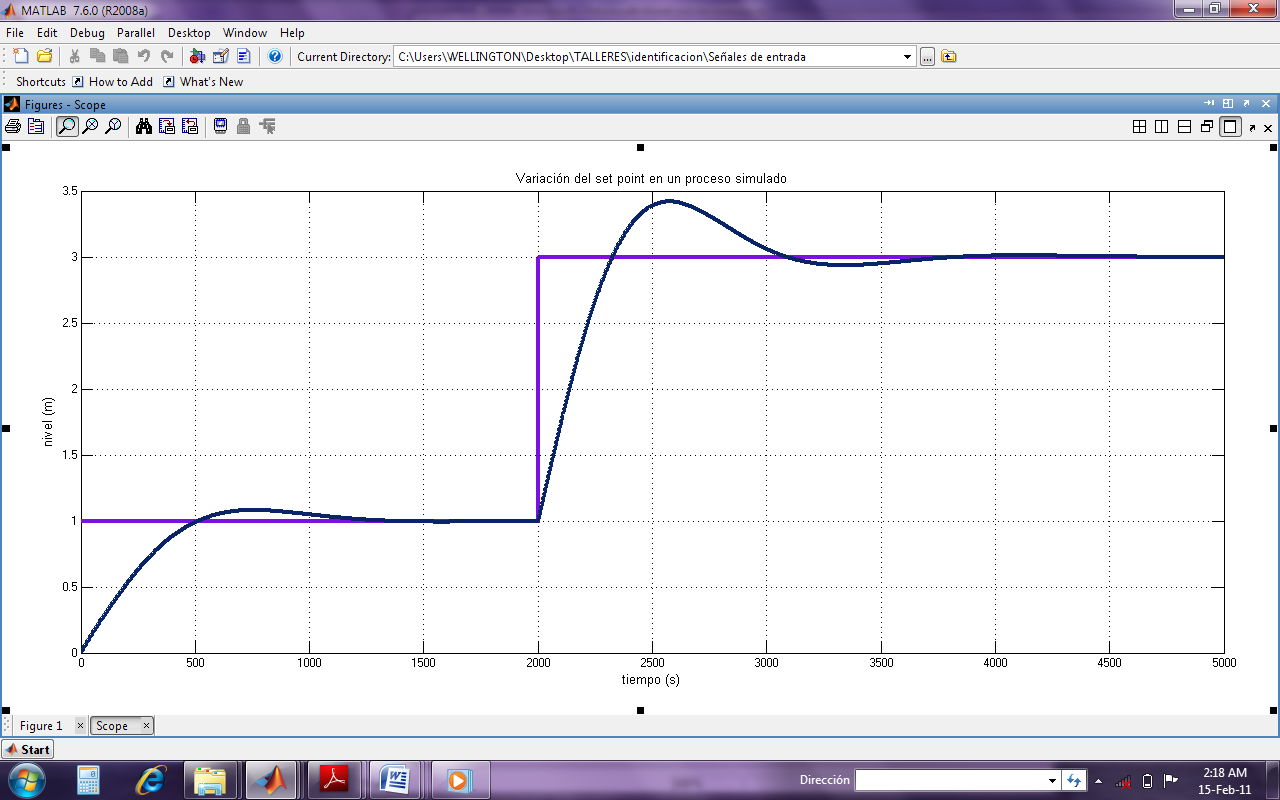 Funciones de transferencia de todo el sistema identificado.
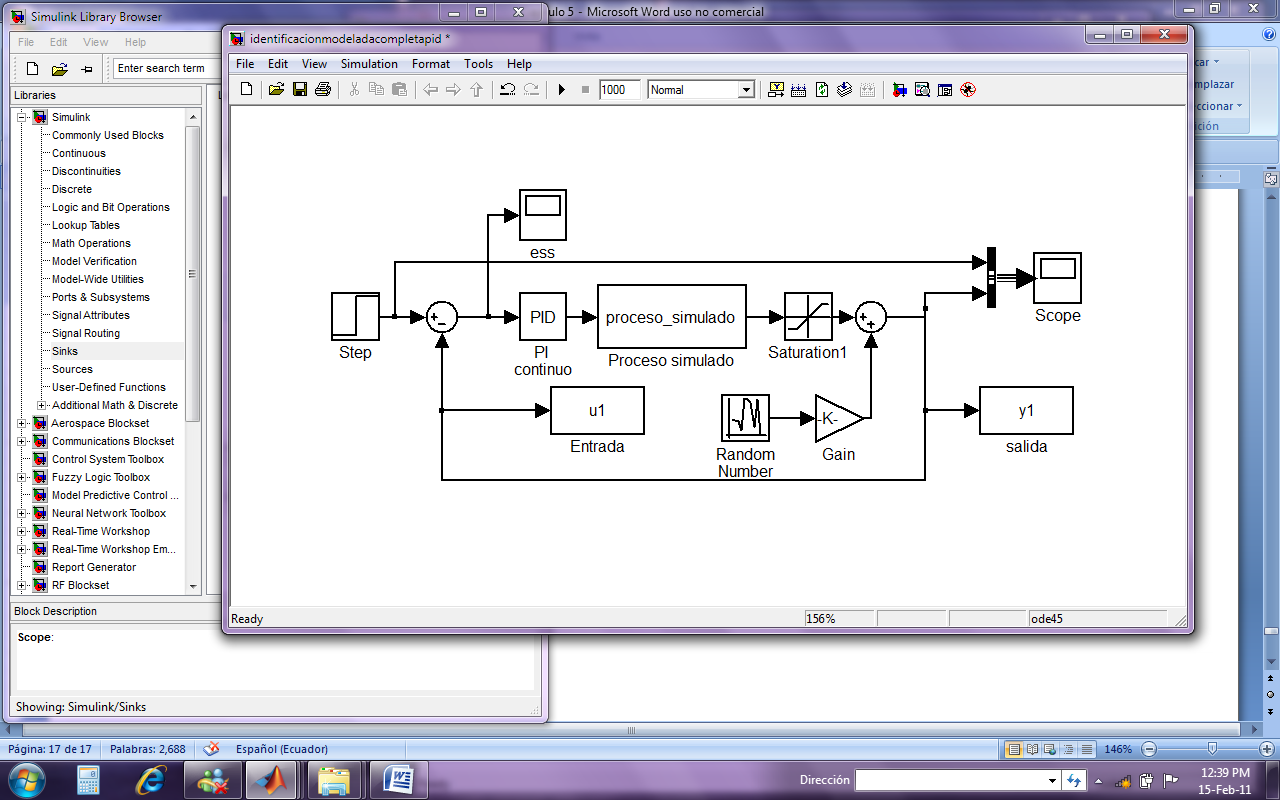 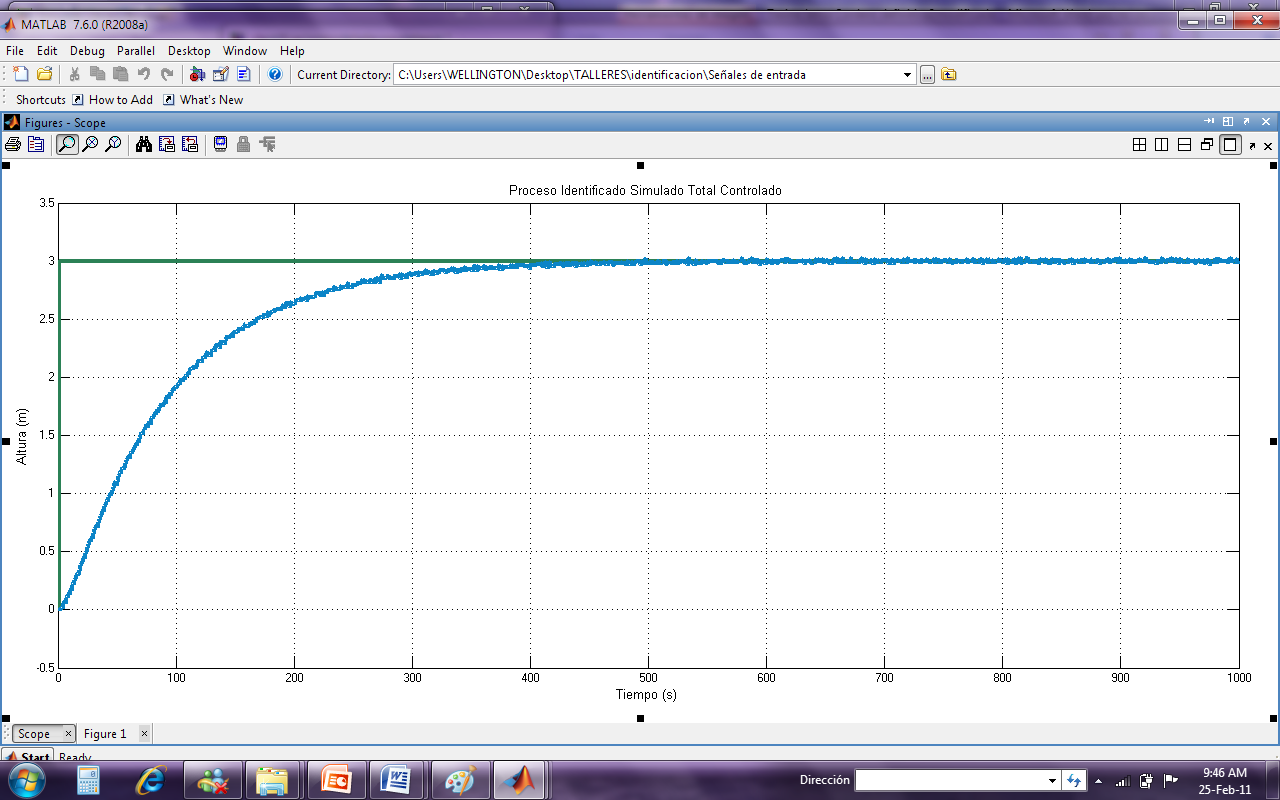 Proceso total simulado en tiempo continuo
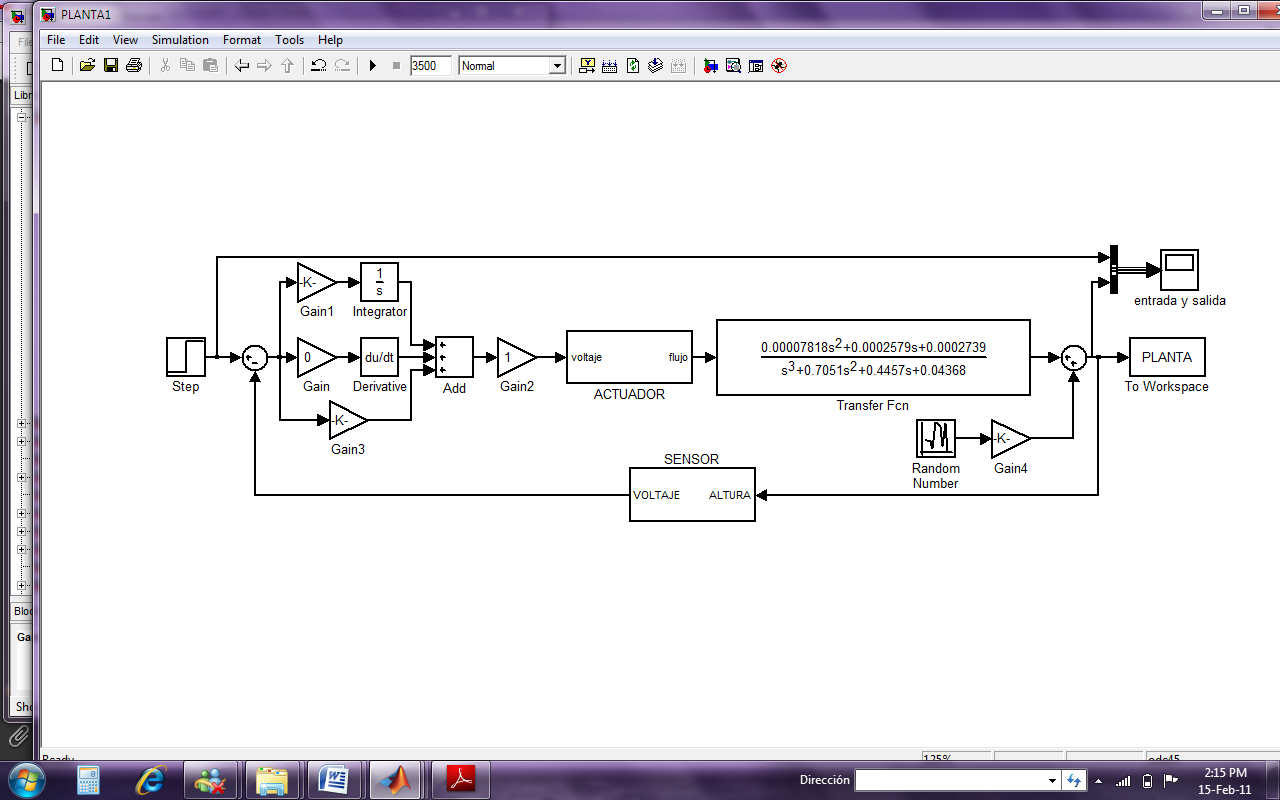 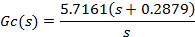 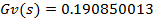 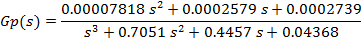 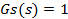 Proceso total simulado en tiempo discreto
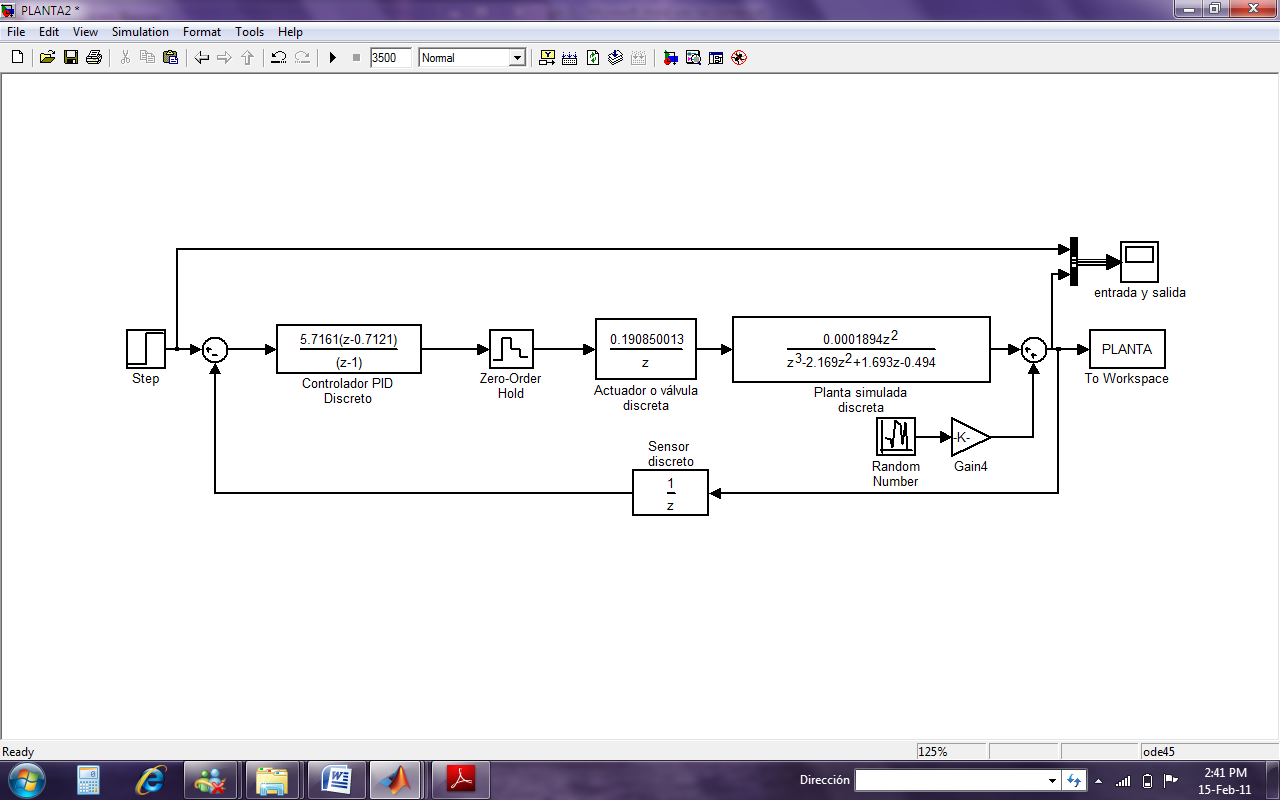 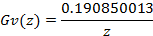 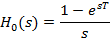 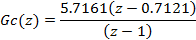 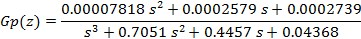 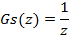 Proceso total simulado en tiempo discreto vs continuo
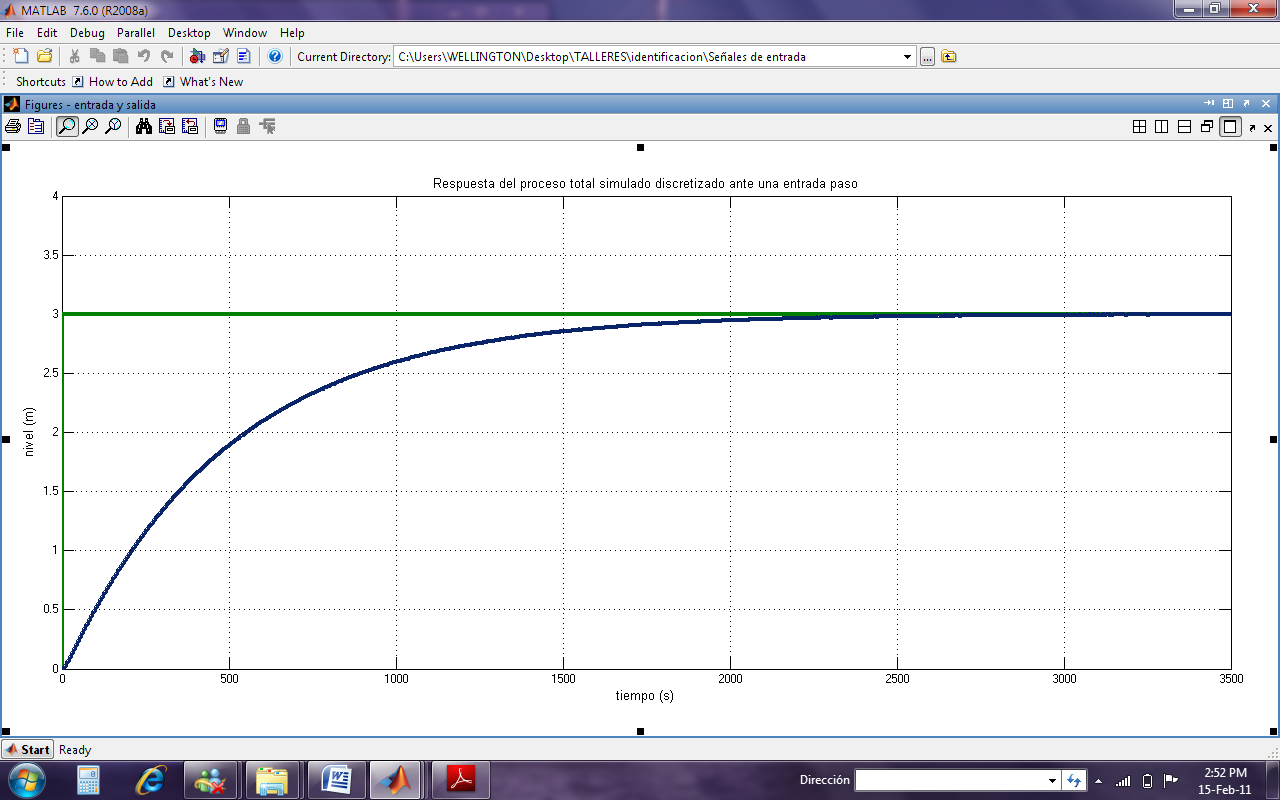 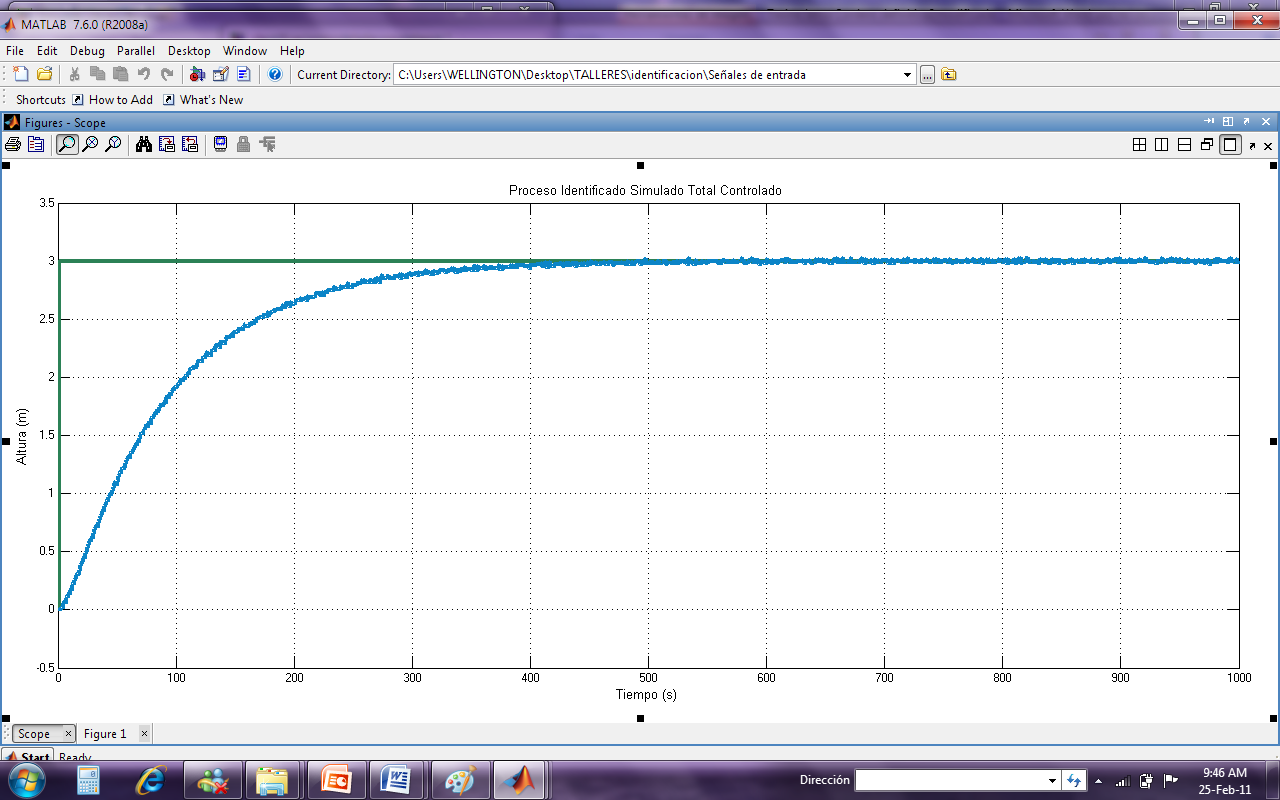 CONCLUSIONES Y RECOMENDACIONES
Conclusiones
Se describió con detalle como operaba el proceso a identificar,  sus variables, sus valores máximos y mínimos; cada parte que conformaba el proceso real, lo cual es de suma importancia para identificar cualquier sistema real.

Se realizó un análisis sobre el proceso real controlado, con el fin de mejorar su control y algún cambio que se hiciere.

Se revisó teoría sobre técnicas de identificación, mostrando al lector la mejor técnica validada y que modelos puede adaptarse a un proceso real.
Se explicó algunos fundamentos teóricos con mas temas que quizás en otros capítulos no se profundizaba, sobre todo  los temas de interés para este trabajo.

Mediante ecuaciones matemáticas y físicas se obtuvo un modelo no lineal del proceso real, tratando de buscar el modelo aproximado al real para identificarlo.

Una vez que se obtuvo las ecuaciones que describen el proceso,  se reemplazó las mismas por bloques funcionales (Matlab simulink) lo cual nos permite identificar sin tener que linealizar.

Se utilizó el programa Matlab Simulink, el cual nos brinda una librería llena de bloques funcionales útiles para expresar cualquier clase de ecuación ya sea en tiempo discreto o tiempo continuo.
Se utilizó el programa Input Design para diseñar la señal de entrada que se requería para poder enviarla al proceso y proceder a modelar.

Se utilizó las técnicas para modelación y simulación de un sistema dinámico mediante MATLAB utilizando la herramienta “ident” aplicando los fundamentos teóricos visto sobre identificación.

Se obtuvo muy buenas aproximaciones cuando se hizo la identificación dando como mejor porcentaje la estructura modelada OE131 con un 91.58% aunque hay que recalcar las muy buenas aproximaciones en las demás estructuras como BJ21111 90,56%, ARX441 89.82%, ARMAX2121 89.23%, validándose que tan aproximado se encuentra el modelo OE131 con el proceso simulado en el diagrama de bloques.
Se diseñó un controlador óptimo basado en la identificación y utilizando en Matlab la herramienta sisotool, para poder bosquejar el proceso y obtener datos contundentes que permita escoger el PID apropiado para el sistema modelado. 

Se realizó un análisis completo de todos los resultados obtenidos y de todo lo que se asumió en el proceso modelado, validando cada uno.

Se hizo la validación del proceso simulado controlado con el proceso real, estas se hacían mediante las perturbaciones que se causaba ya sea en la salida del flujo o flujo de salida (considerada como desperdicio de agua o demanda de agua a una fabrica) o en la variación del set point (considerado como si el operador hacia un cambio de nivel deseado). Demostrando así la validez, utilidad y conveniencia de la técnica de identificación de sistemas, aplicada a un proceso real.
Recomendaciones 
 
Cuando se realiza la descripción detallada del proceso real se tiene que tratar de tomar la mayoría de datos, como variables de entrada, de salida, las que se encuentran inmiscuida en alguna fórmula, hoja de datos de algún elemento, tiempos de llenados, de vaciados, todo esto es con el fin de  bosquejar un proceso similar al real.

Tratar de realizar la identificación en lazo abierto ya que se puede obtener más datos que cuando está en lazo cerrado, además es más  importante en lazo abierto al momento de hacer una buena estimación de una estructura paramétrica, aunque en algunas no considere el modelo de ruido el cual no es necesario.
En este trabajo se realizó trece iteraciones para escoger la mejor señal de entrada, aun si se tendría más tiempo se trataría de estimar una mejor señal variando mínimos parámetros, es decir que en esta sección se recomienda dedicarle un tiempo prudencial con el fin de escoger la mejor señal de entrada.  Algo parecido ocurrió cuando se hizo la identificación, se realizó ocho iteraciones de cada estructura, buscando la mejor estructura que se aproxime lo suficiente al proceso simulado y real.

Se debe tener un poco de conocimiento sobre el programa Matlab; ya que este cuenta con muchas herramientas de desarrollo, con las que el usuario puede relacionarse y así mostrar los resultados de una manera más técnica.
GRACIAS